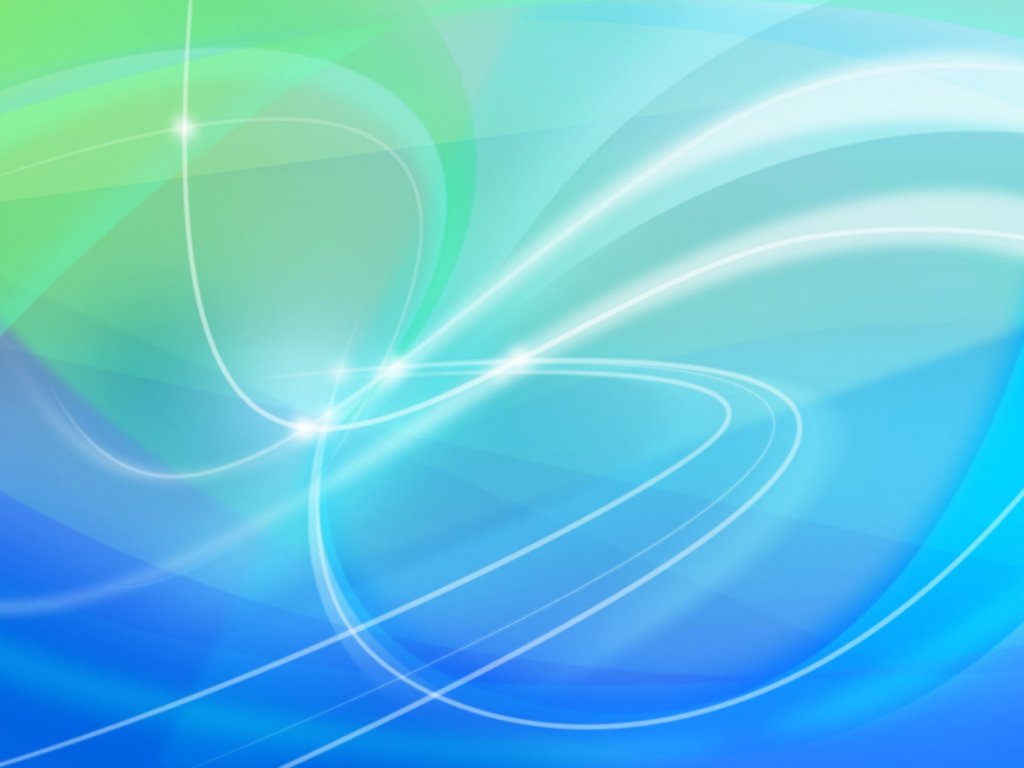 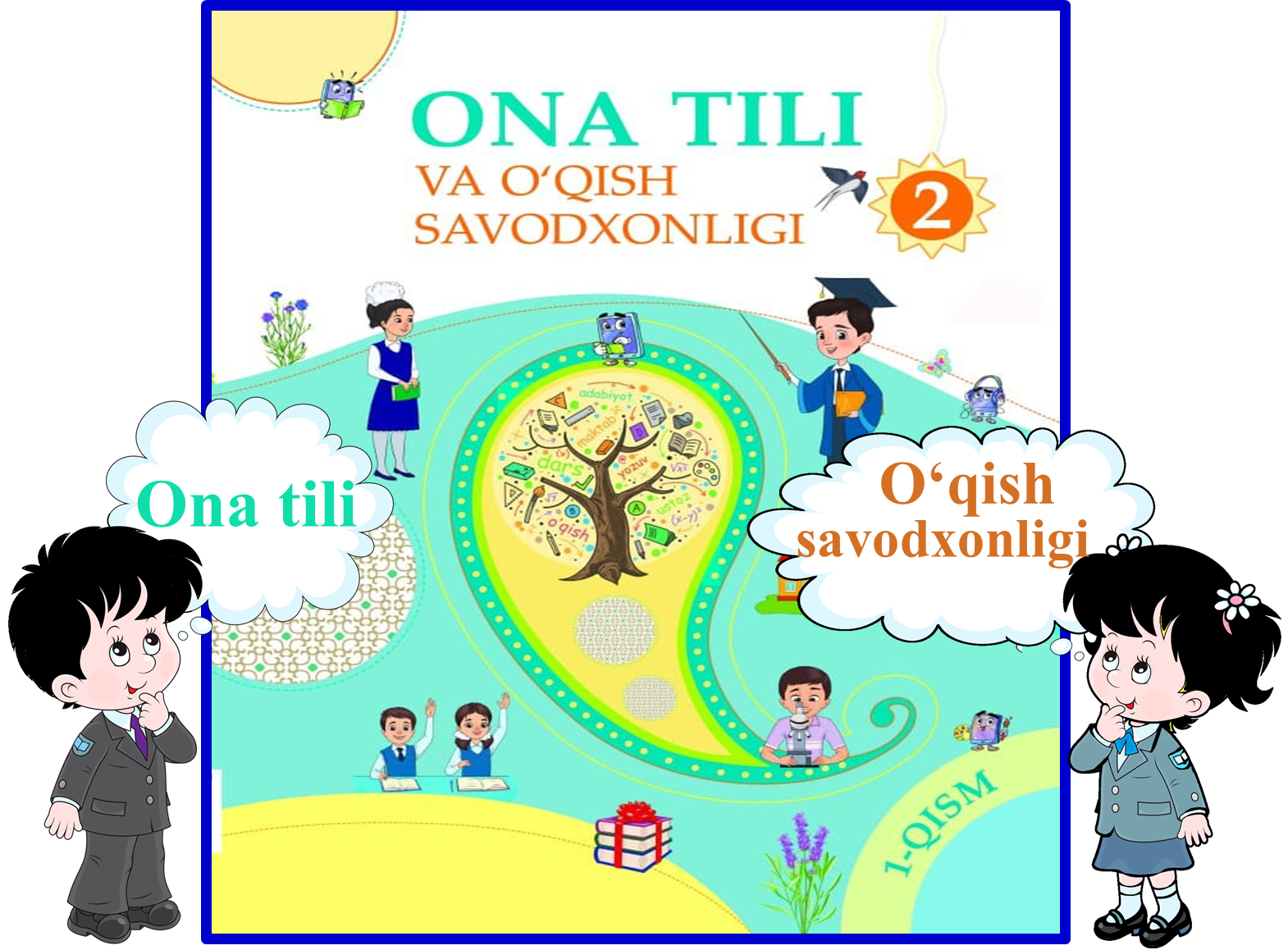 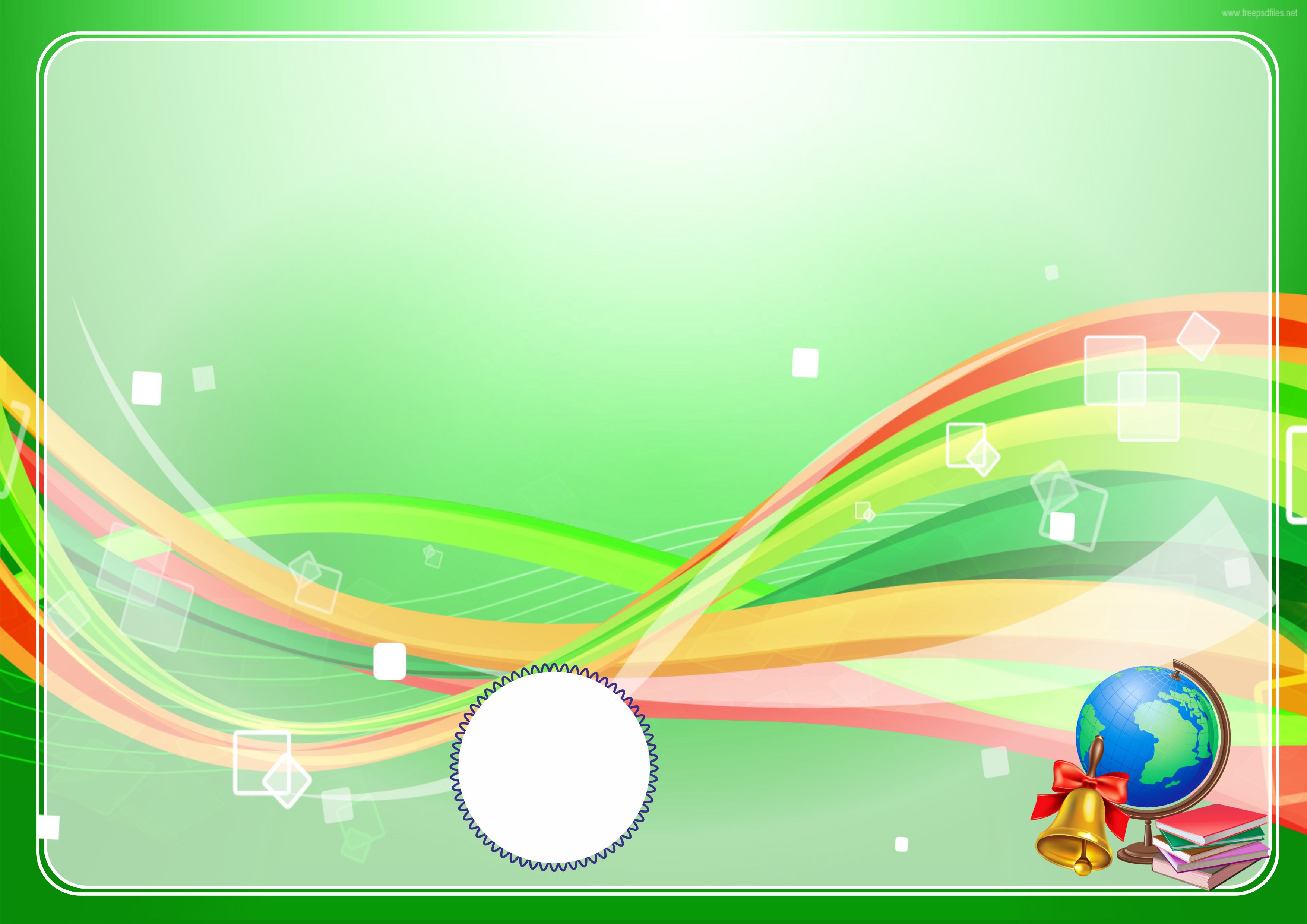 Bo‘lim: Tug‘ilgan kuning bilan!
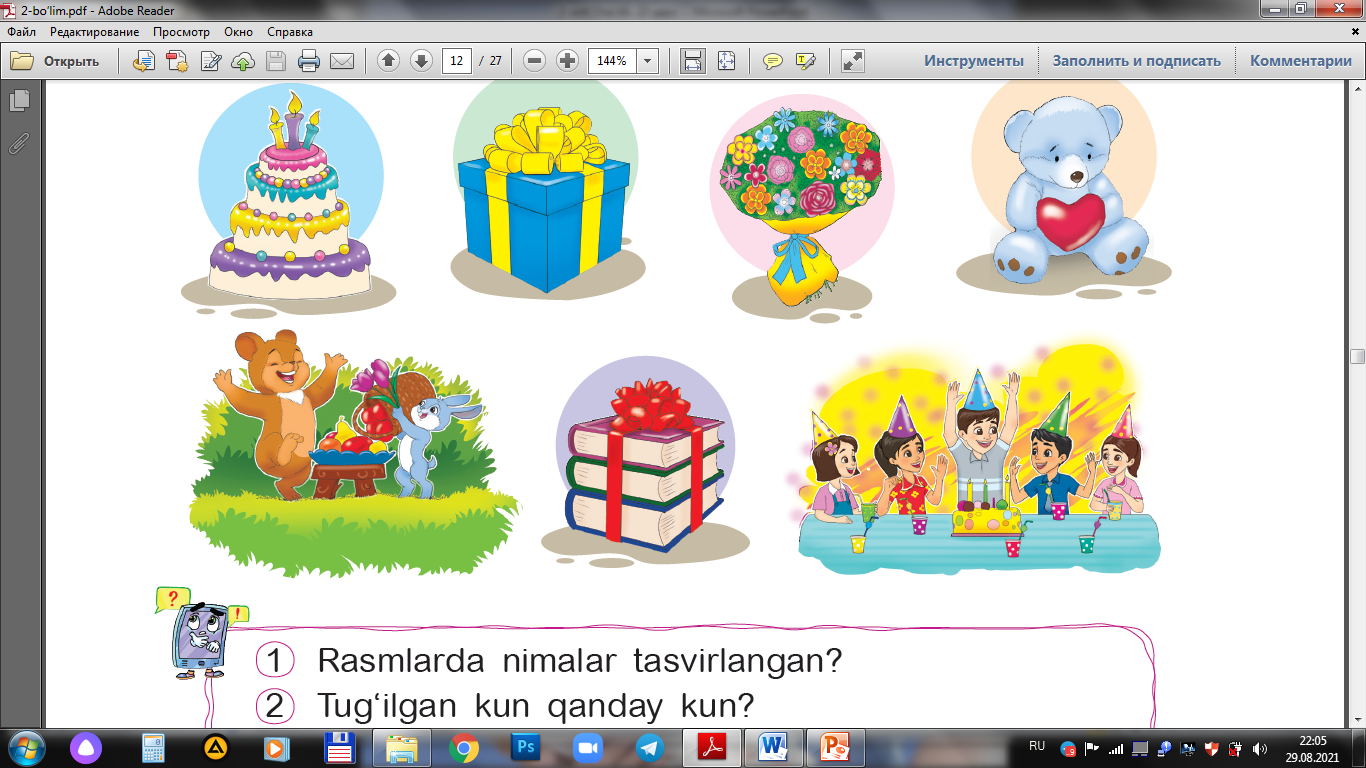 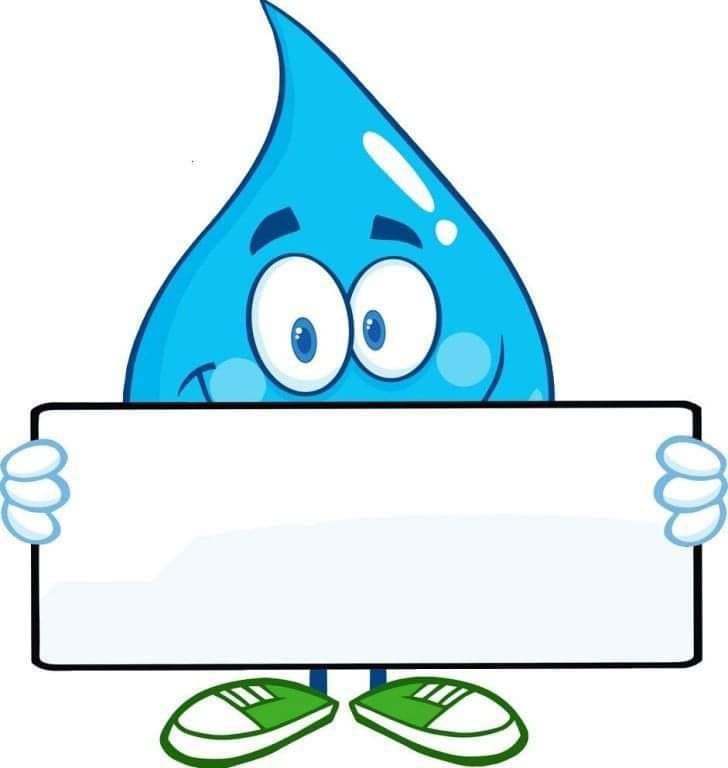 22-dars
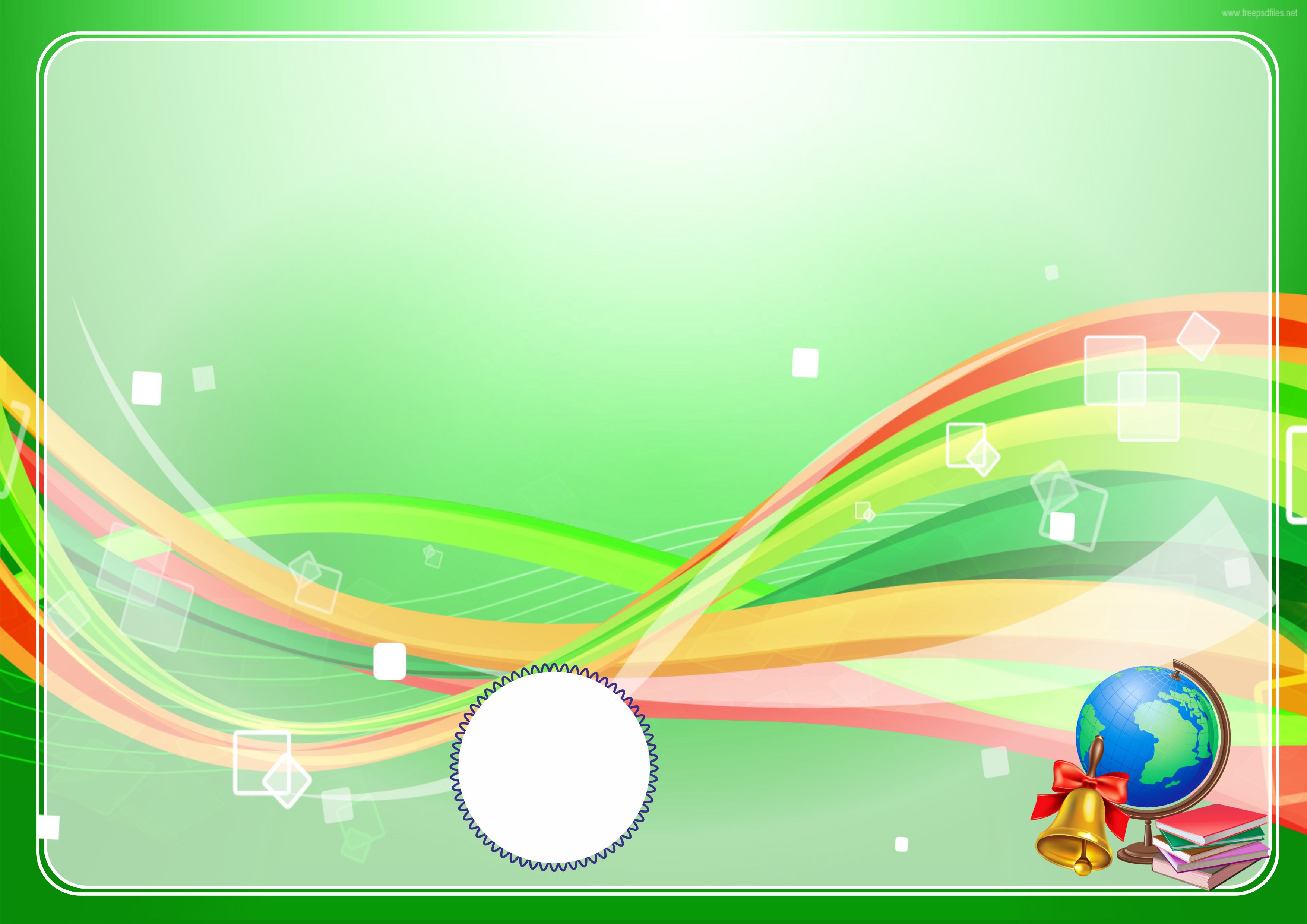 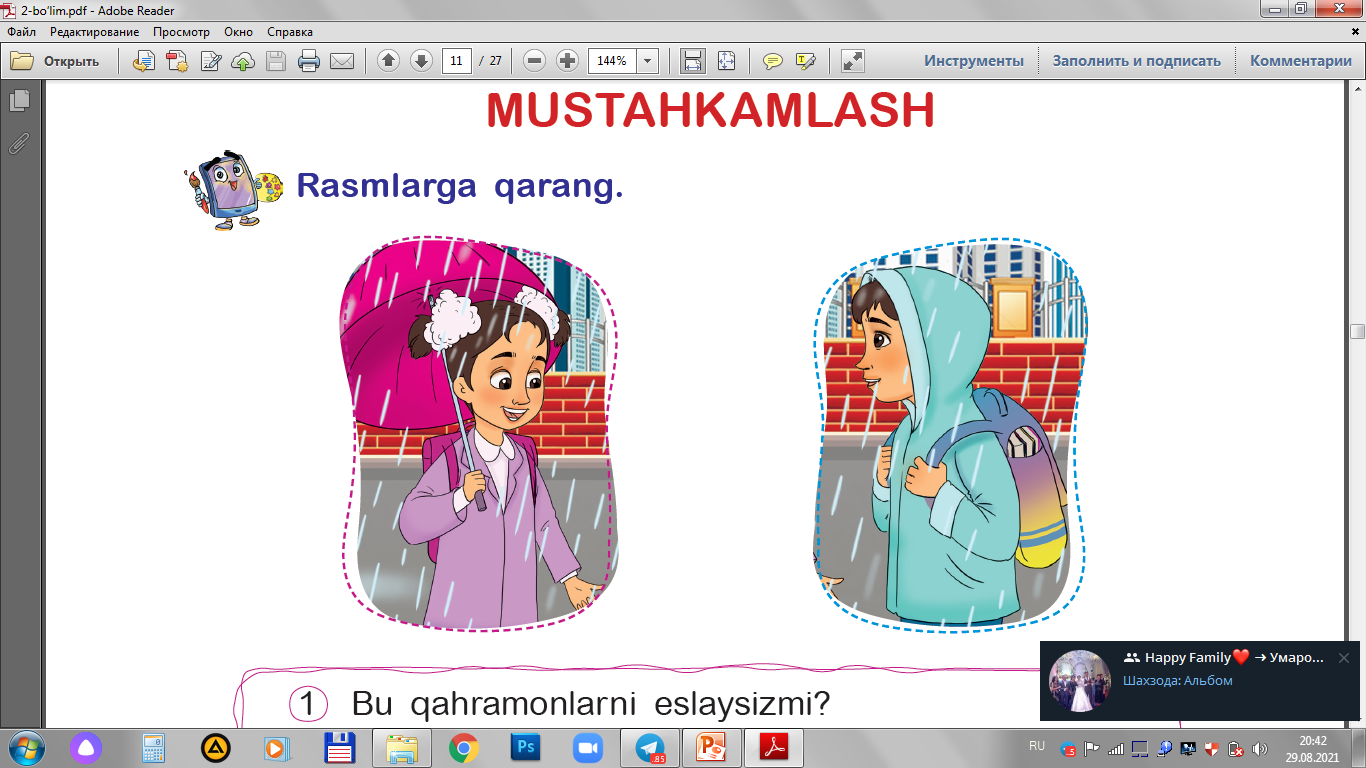 Rasmlarga qarab savollarga javob bering.
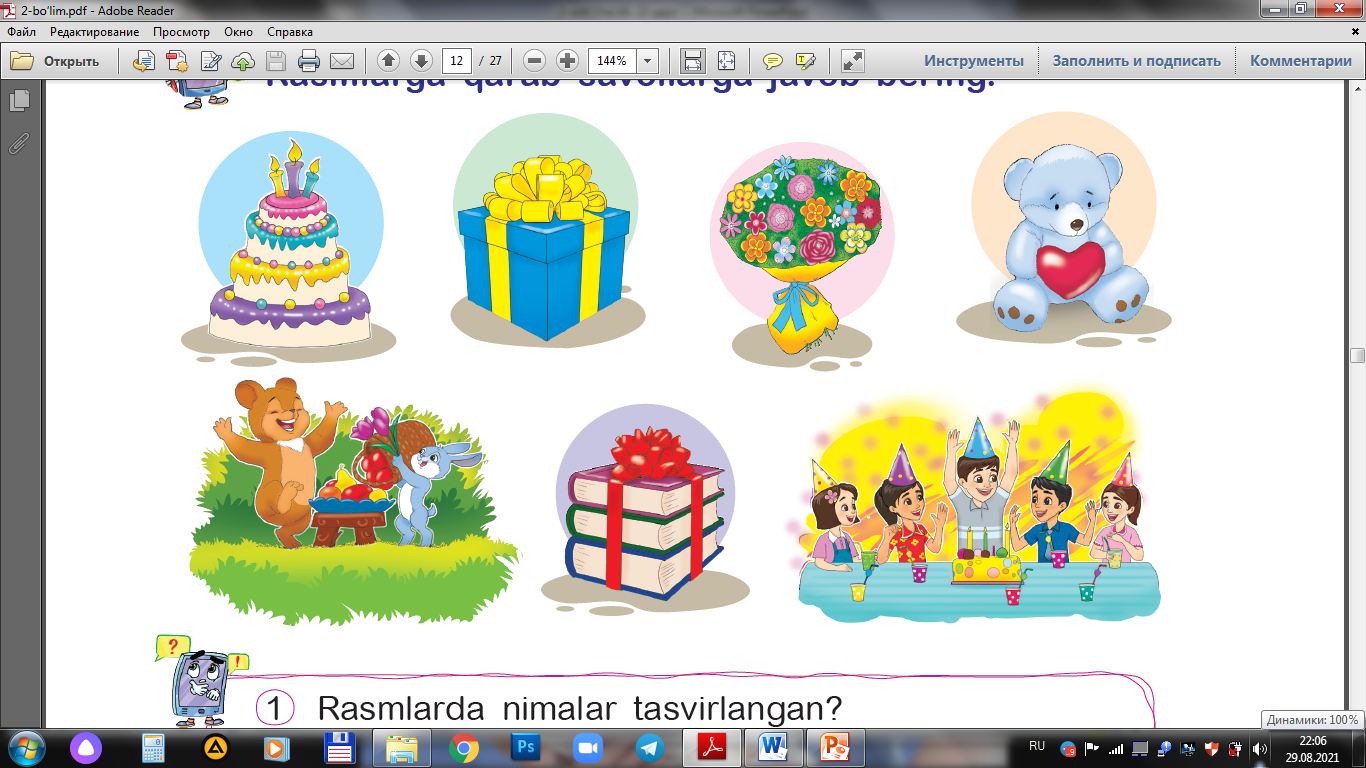 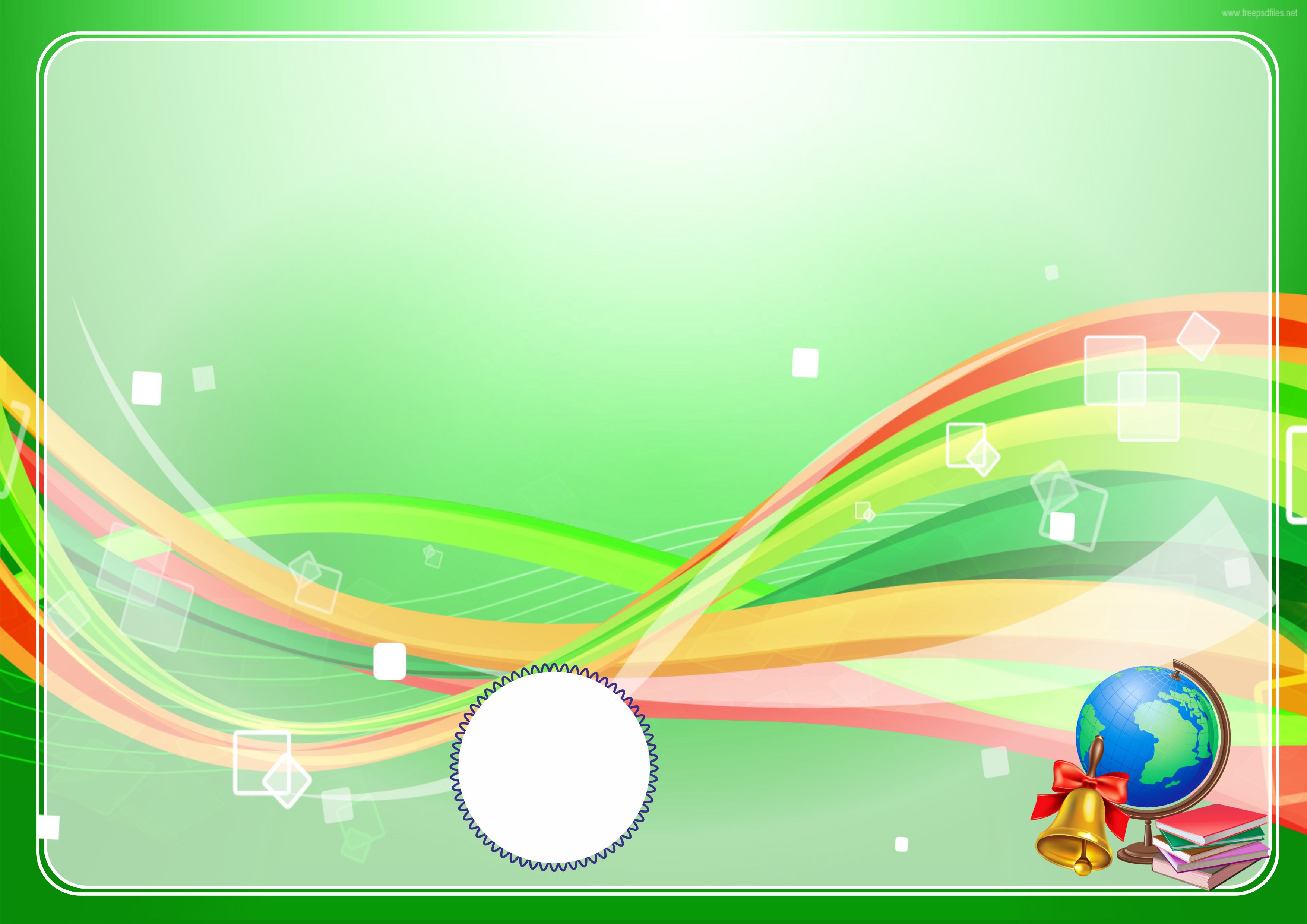 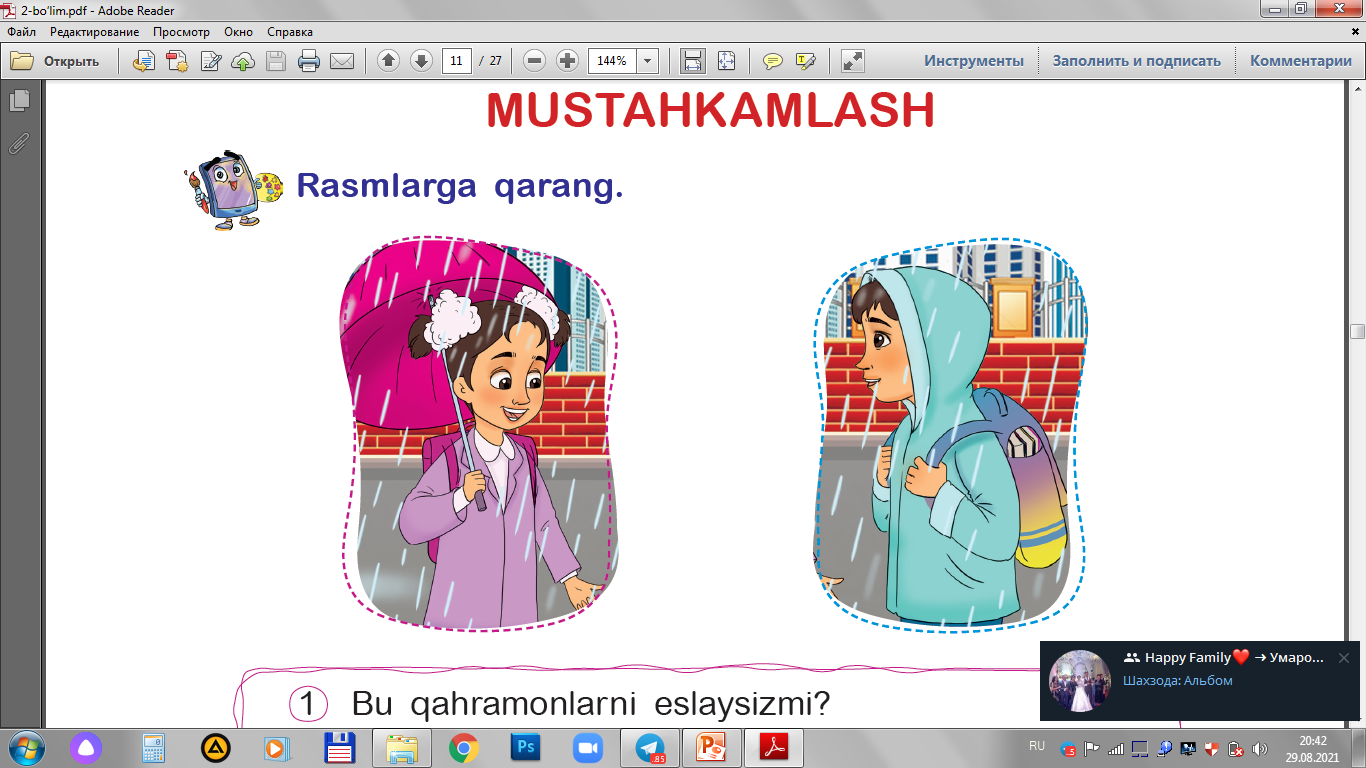 Rasmlarga qarab savollarga javob bering.
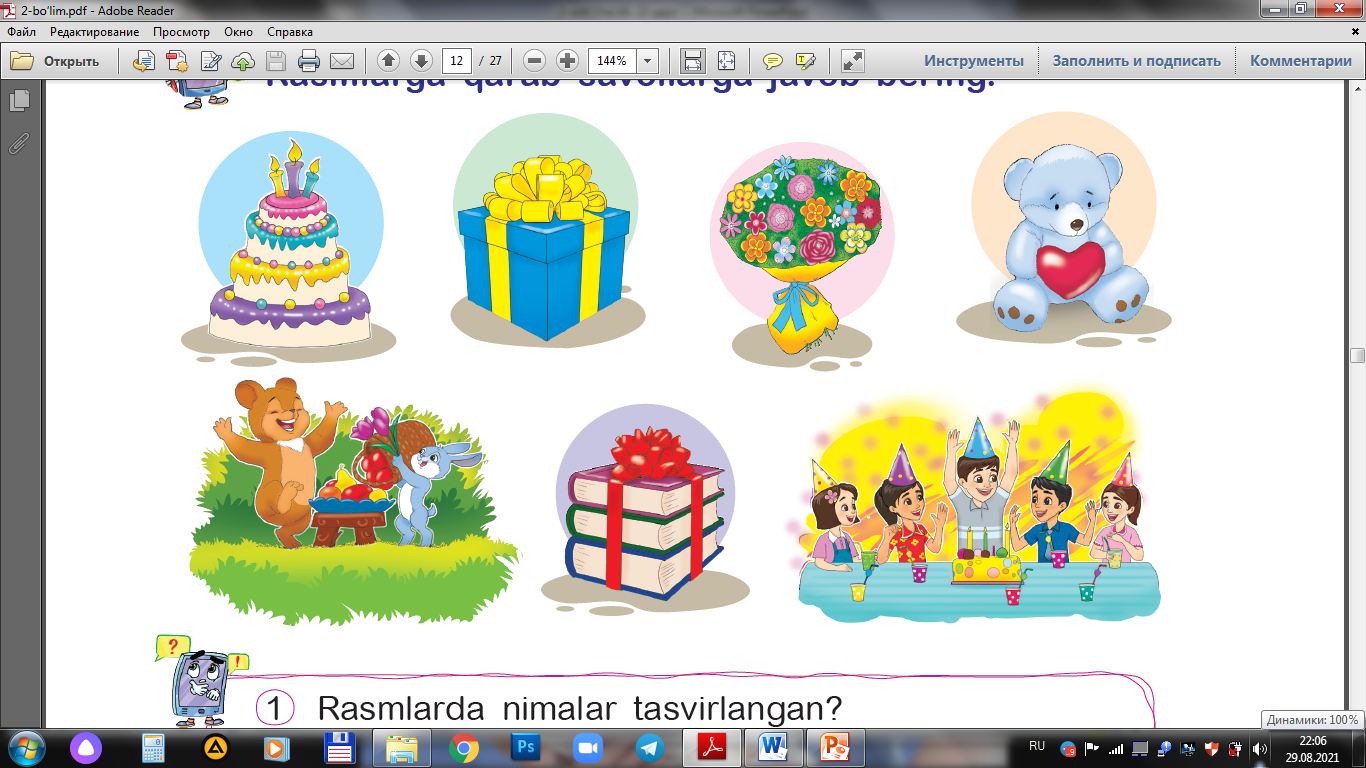 1. Rasmlarda kimlar tasvirlangan?
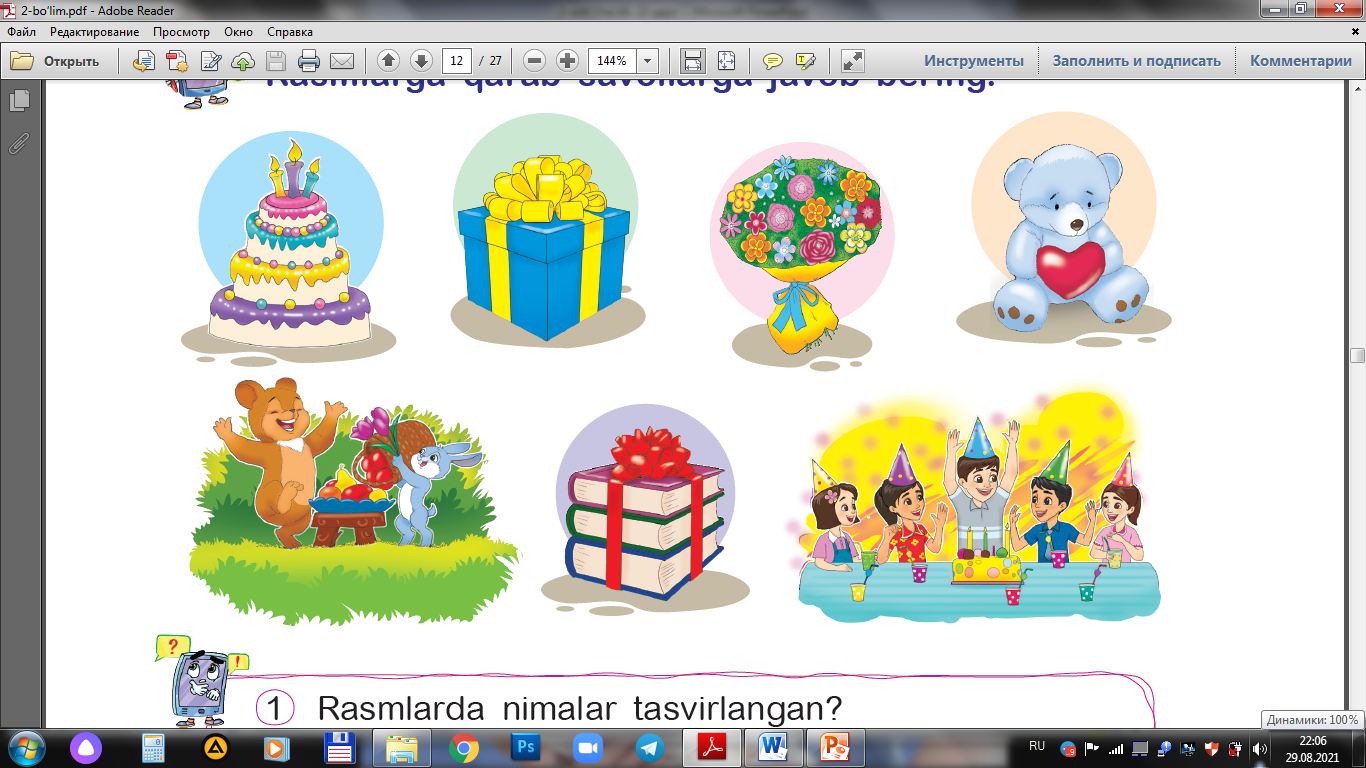 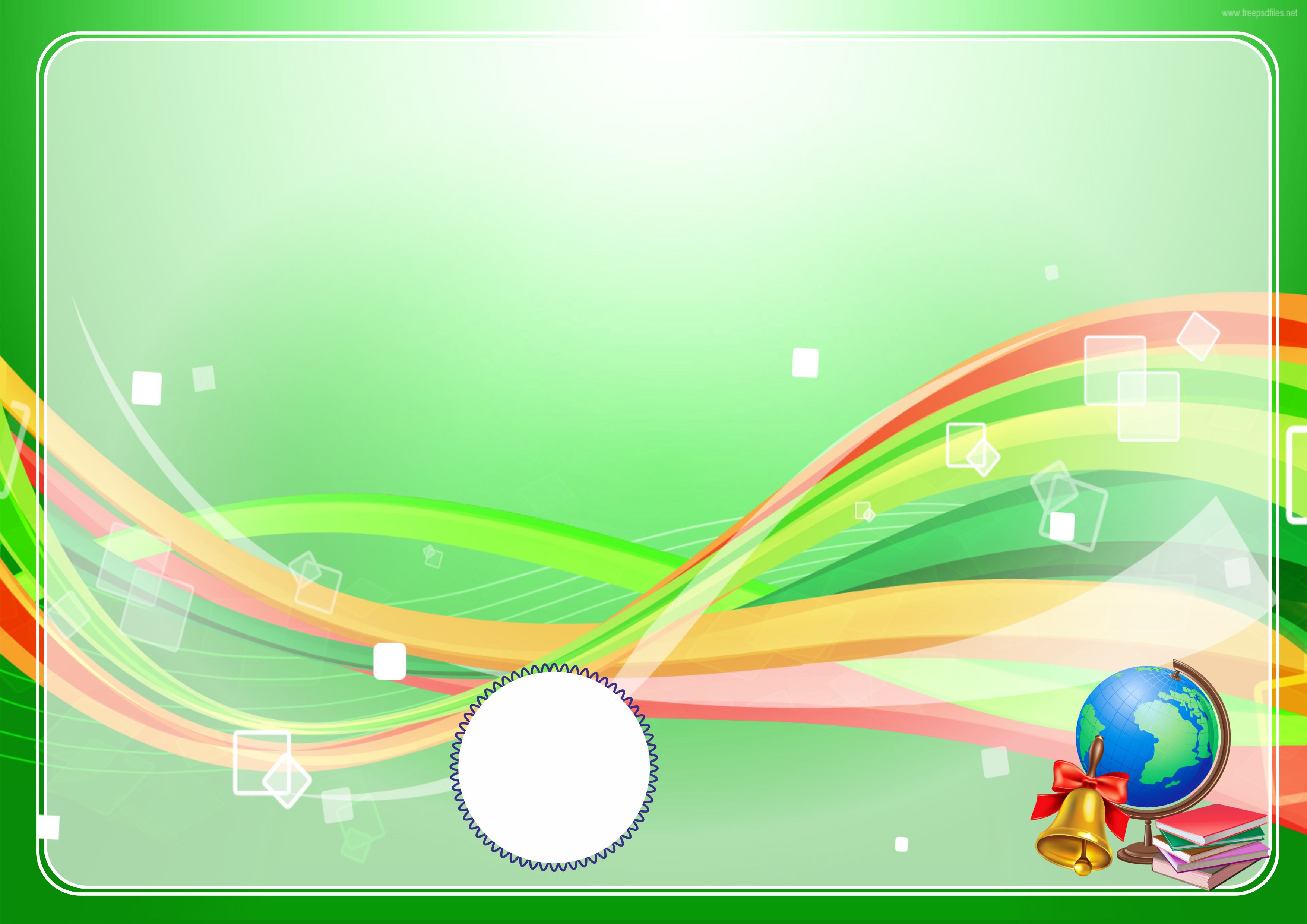 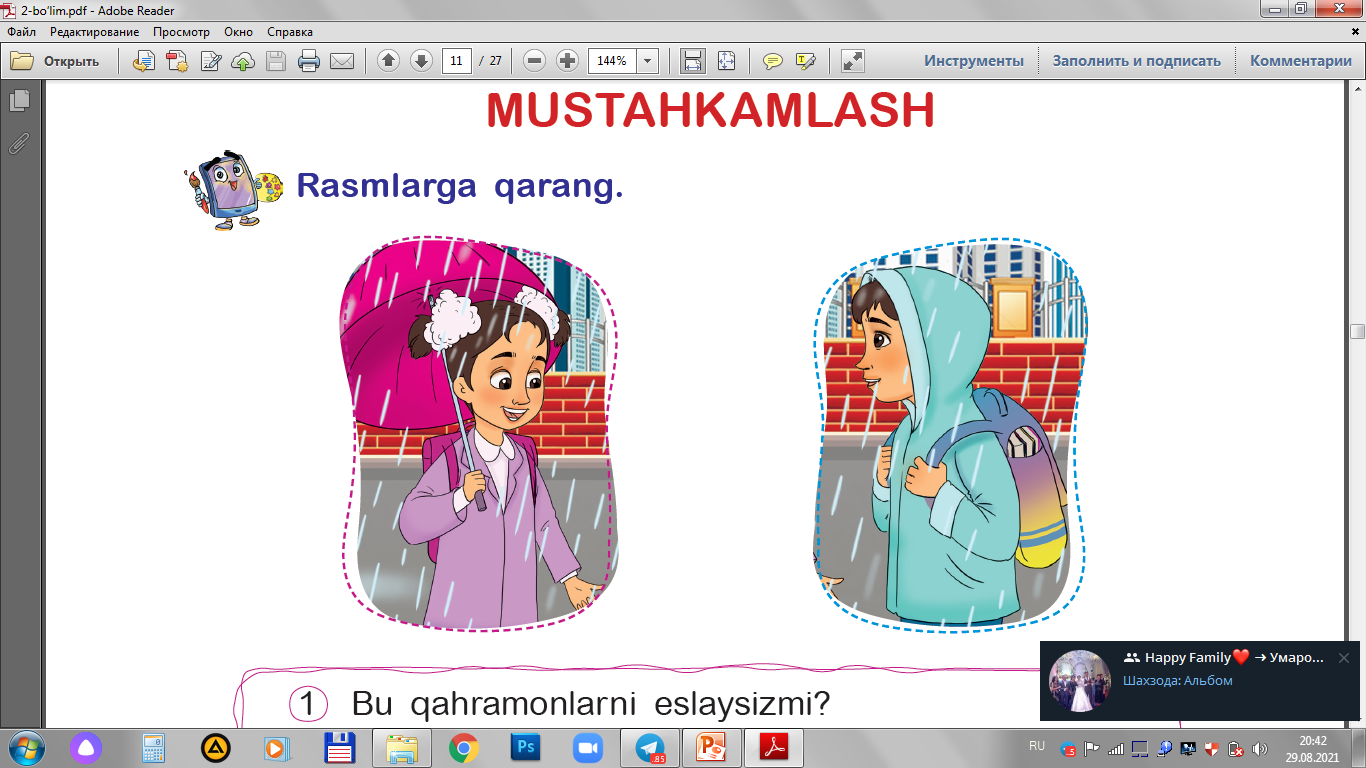 Rasmlarga qarab savollarga javob bering.
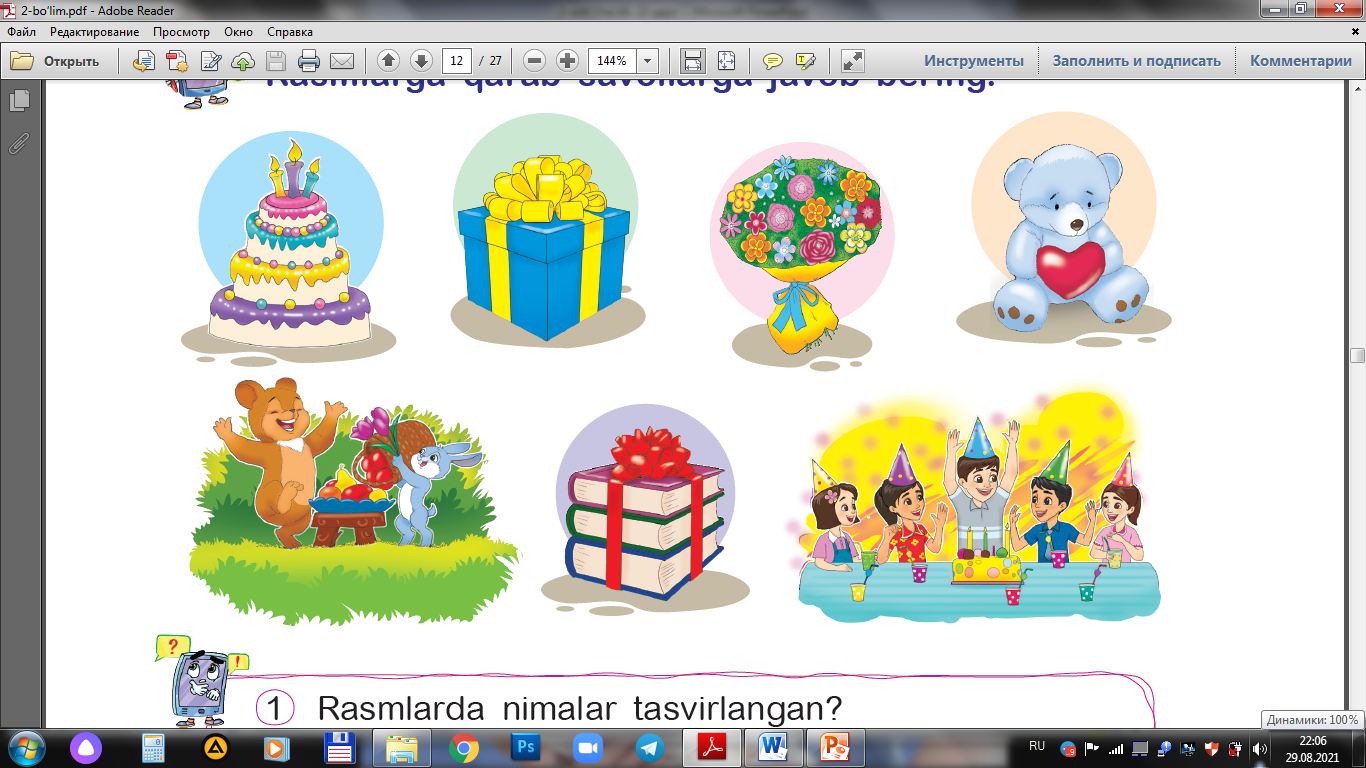 2. Tug‘ilgan kun qanday kun?
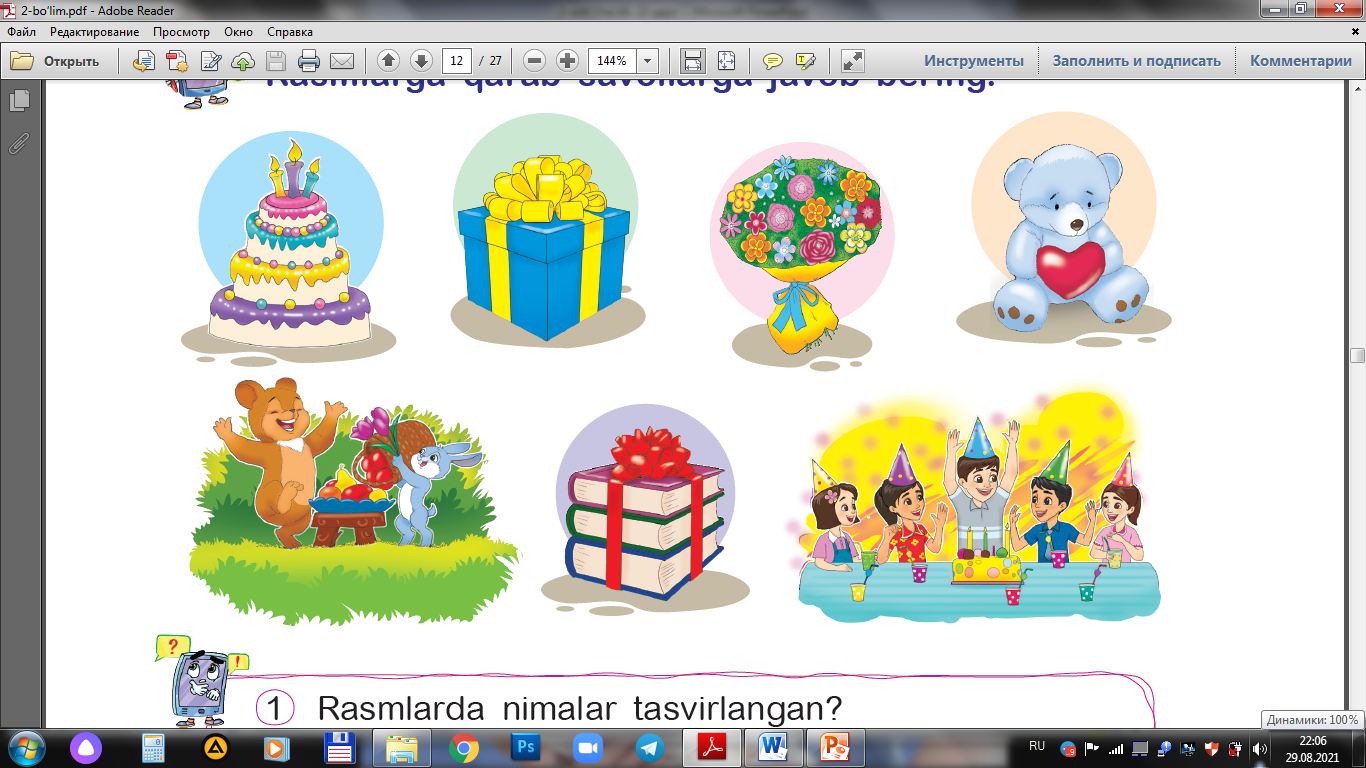 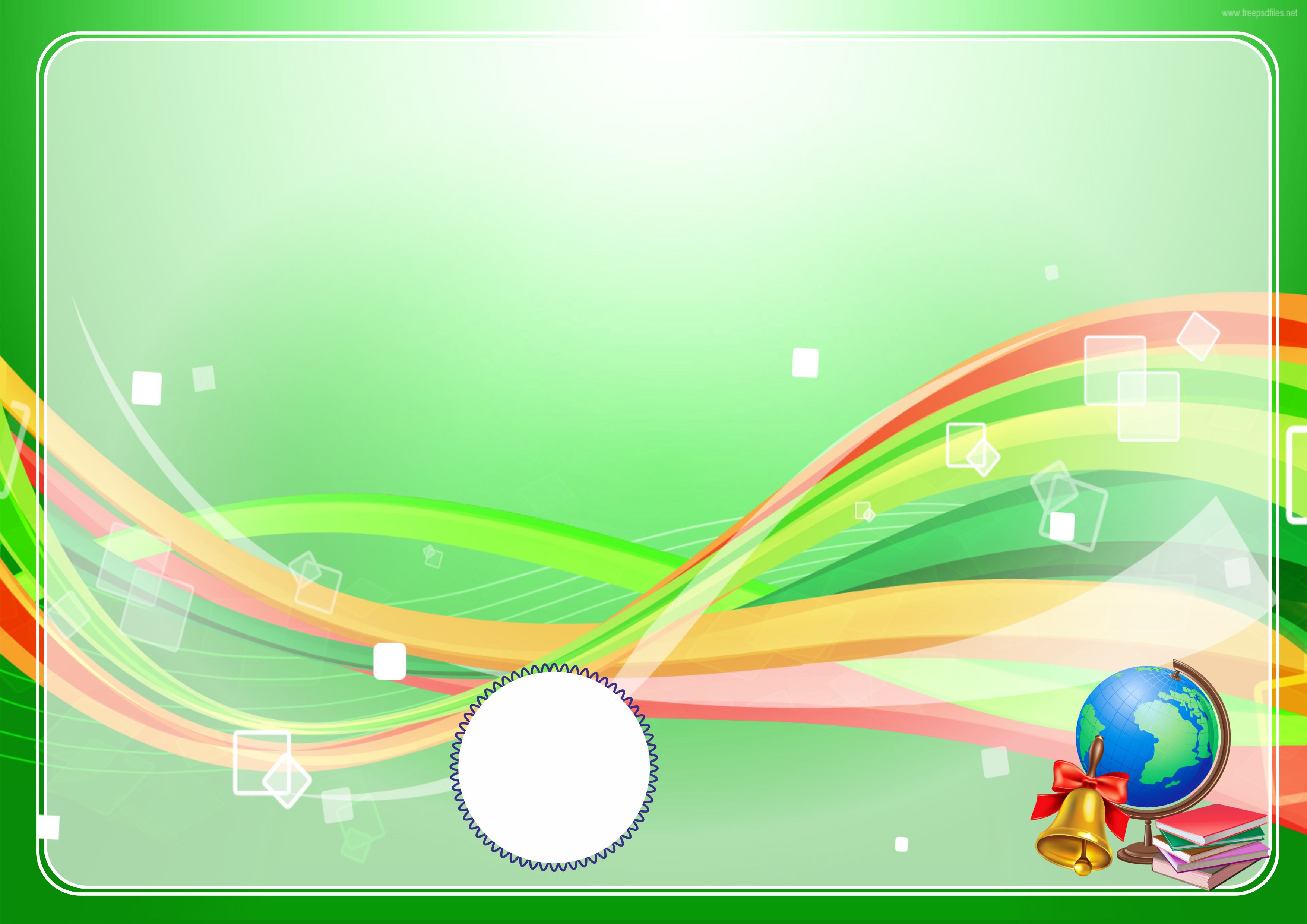 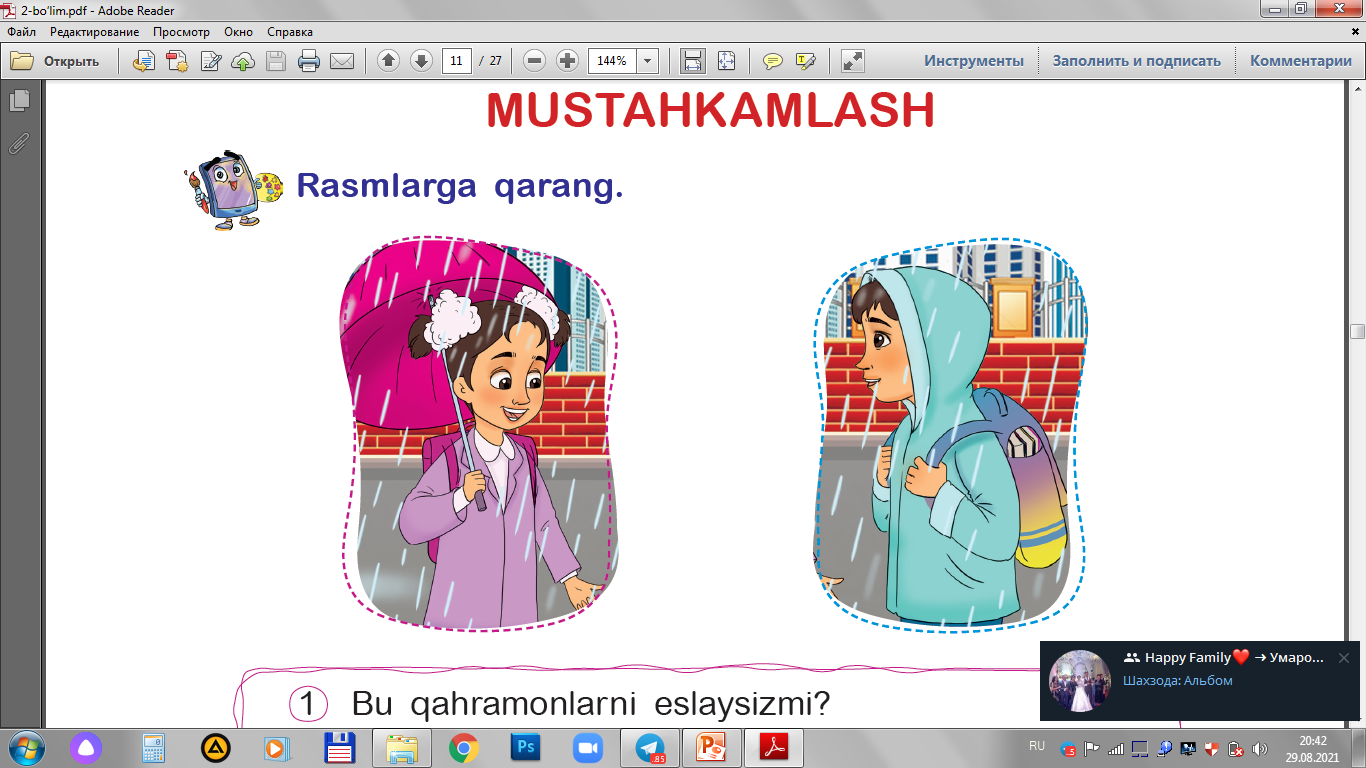 Rasmlarga qarab savollarga javob bering.
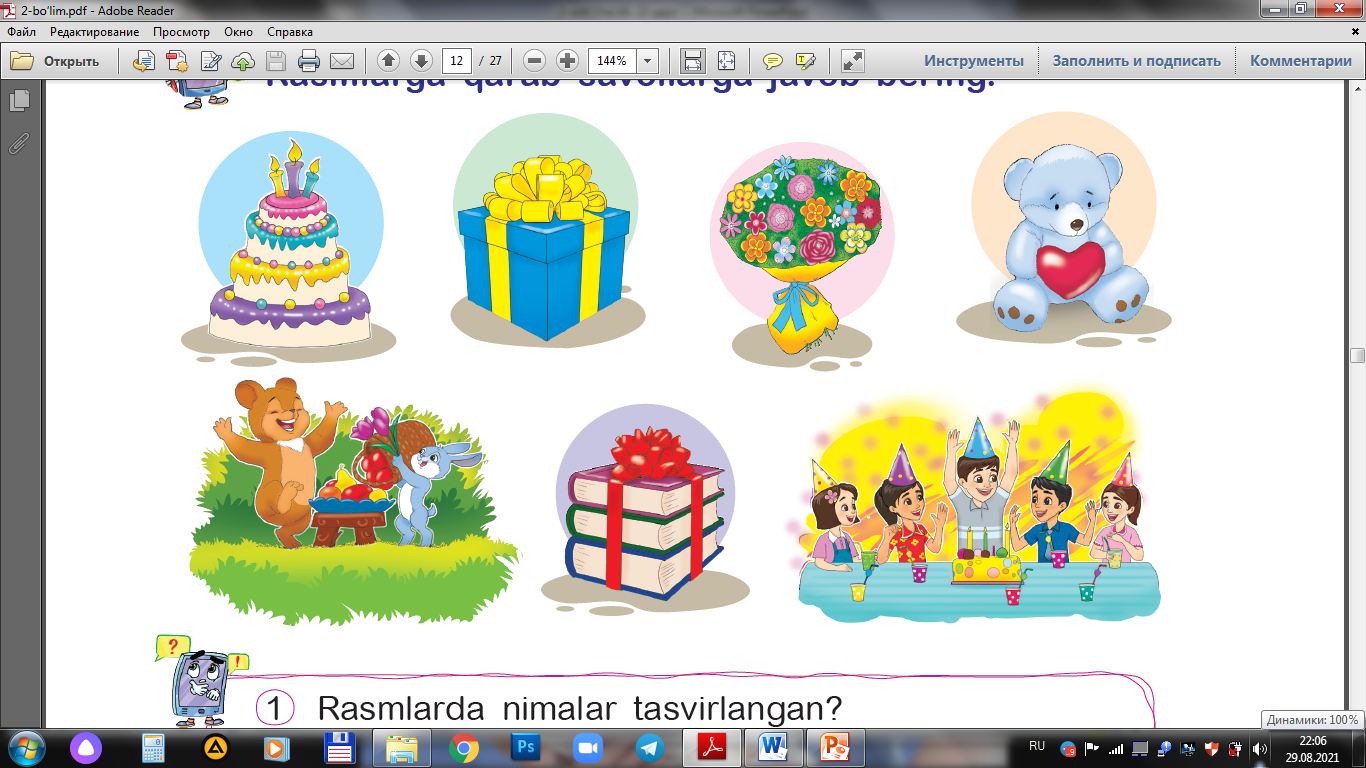 3. Bu kunda nimalar sovg‘a qilishadi?
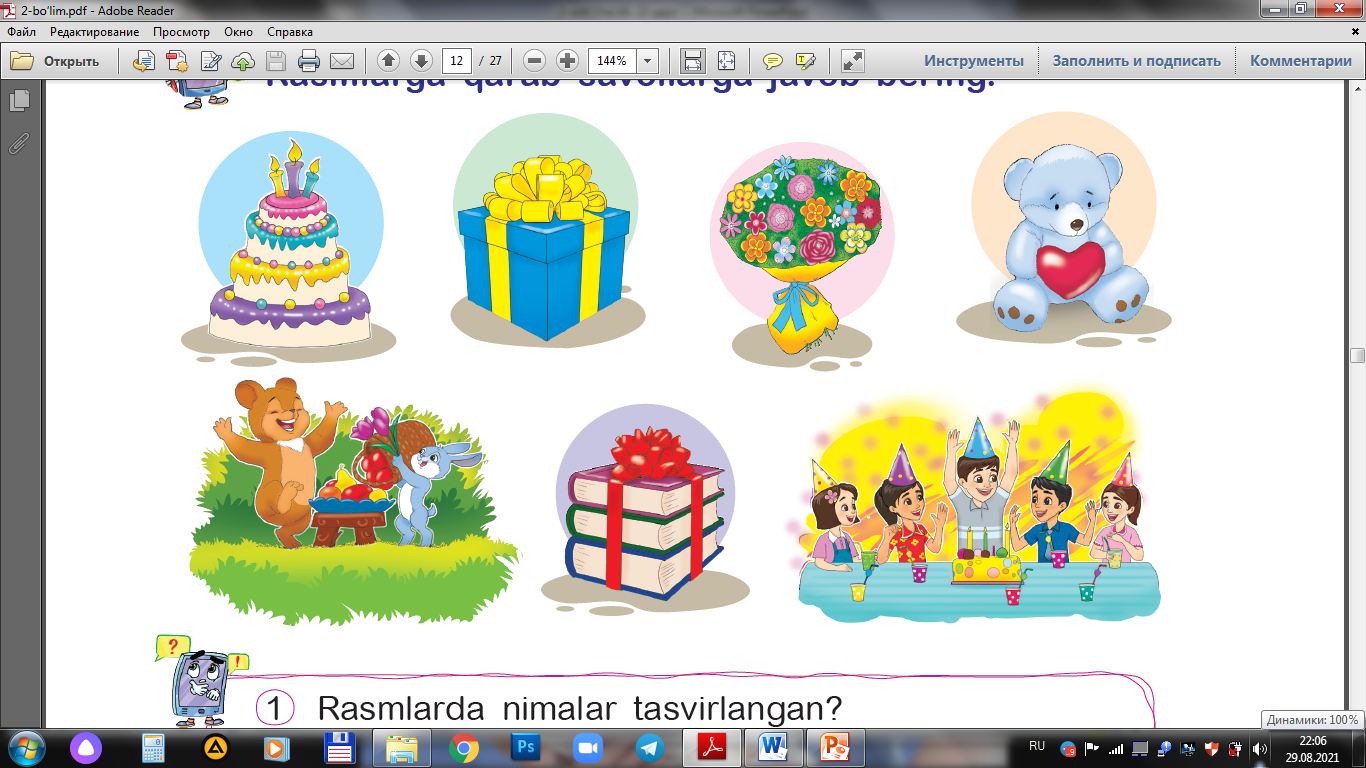 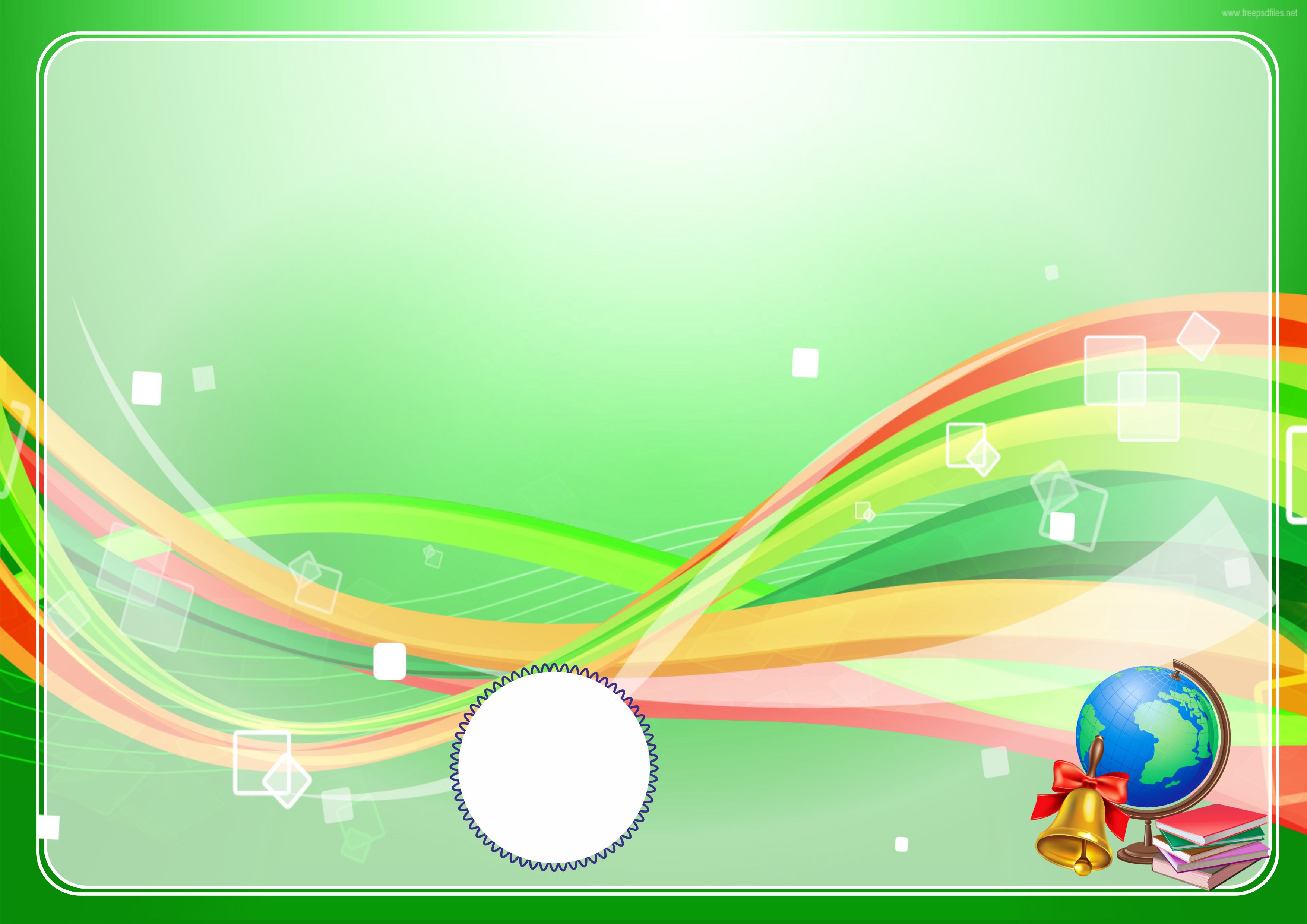 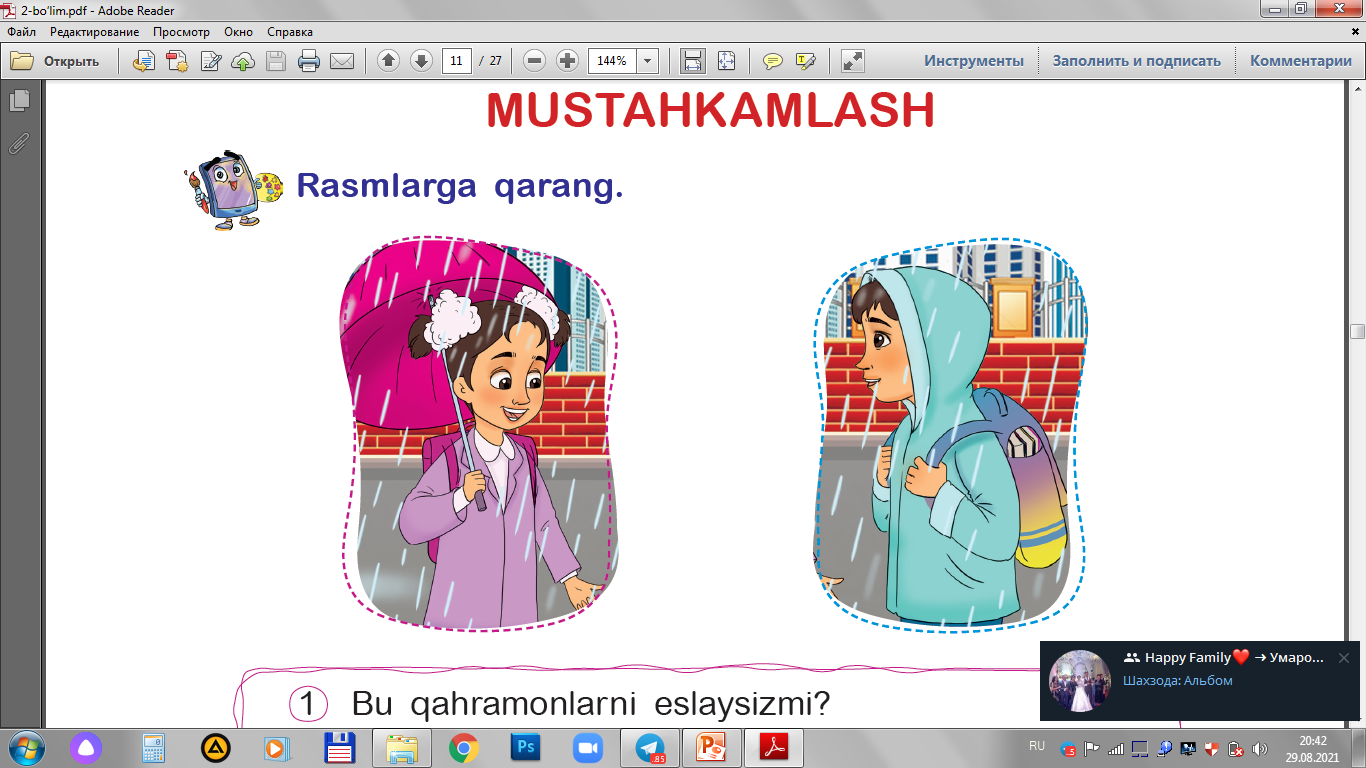 Rasmlarga qarab savollarga javob bering.
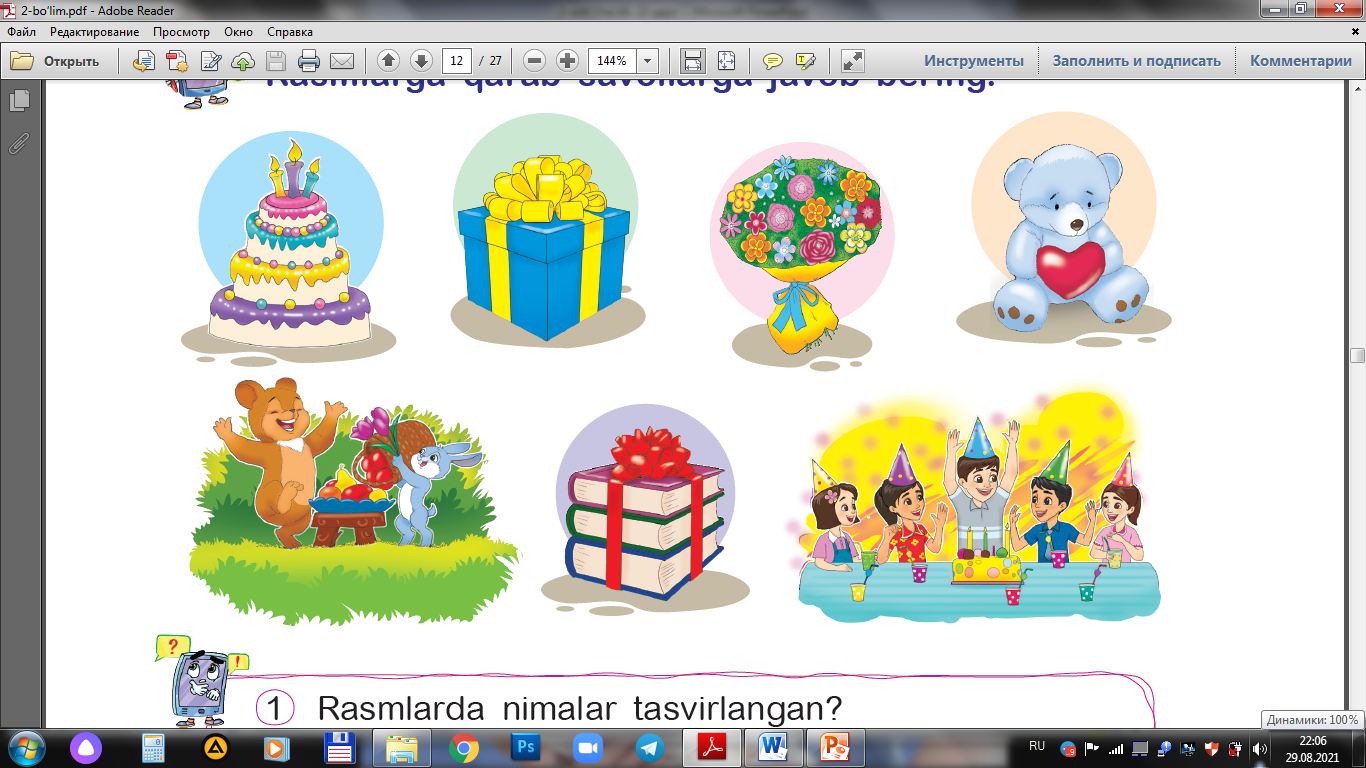 4. Sizning tug‘ilgan kuningiz qachon?
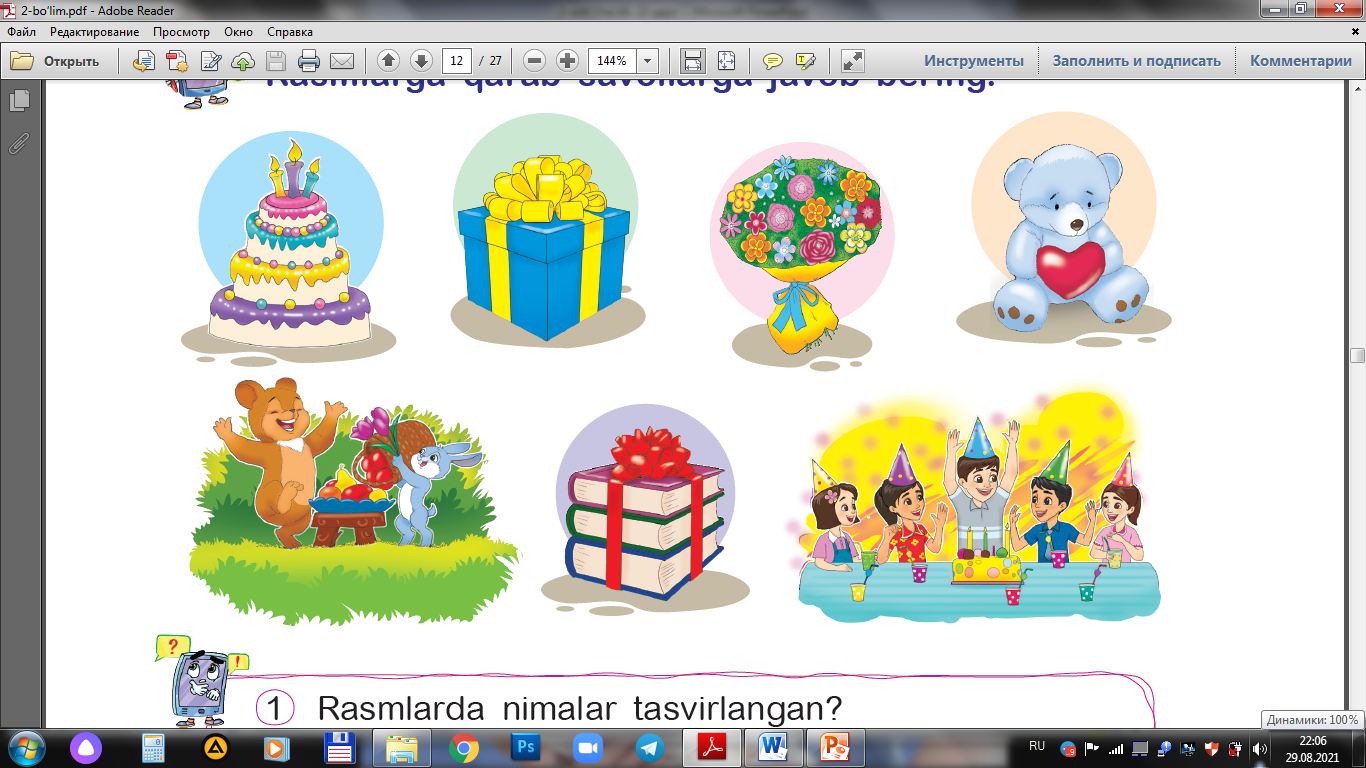 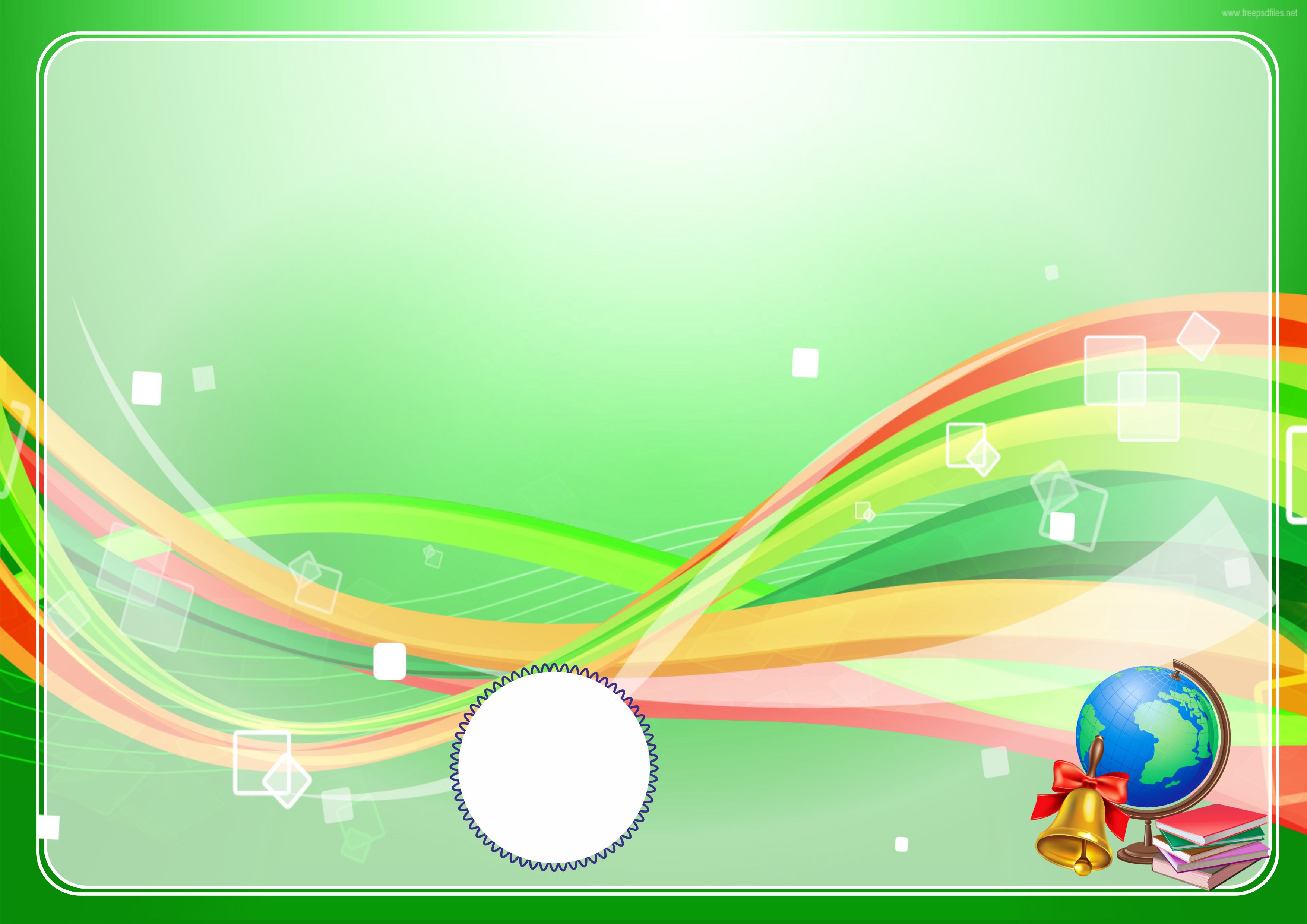 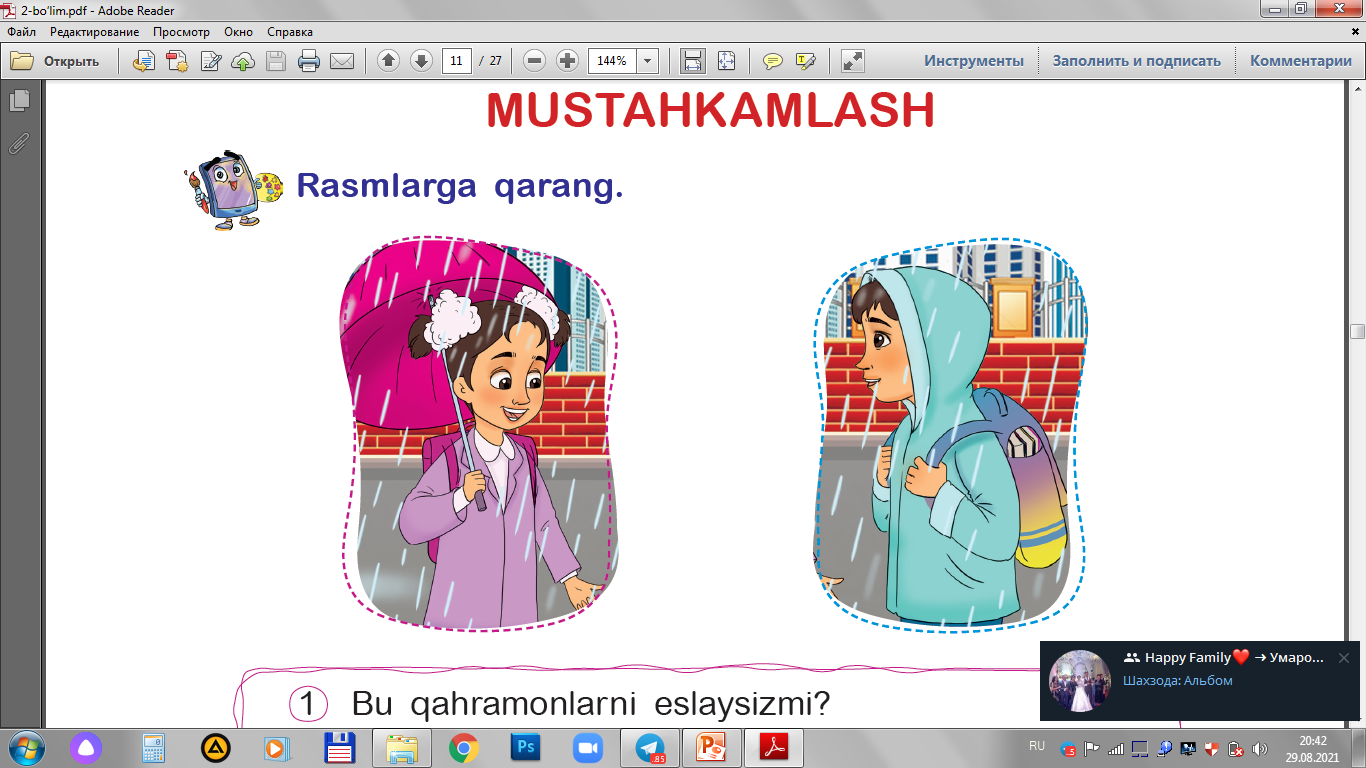 Rasmlarga qarab savollarga javob bering.
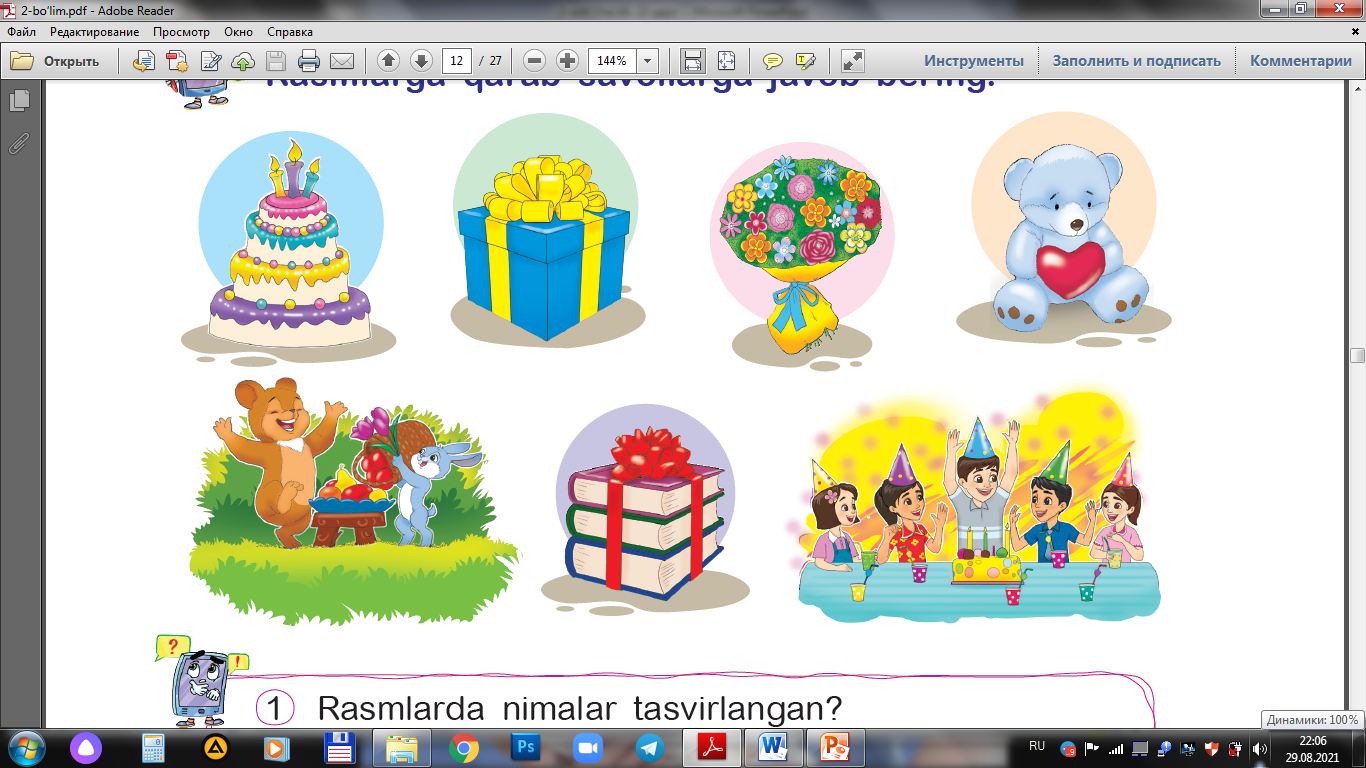 5. Sizga nima sovg‘a qilishlarini istaysiz?
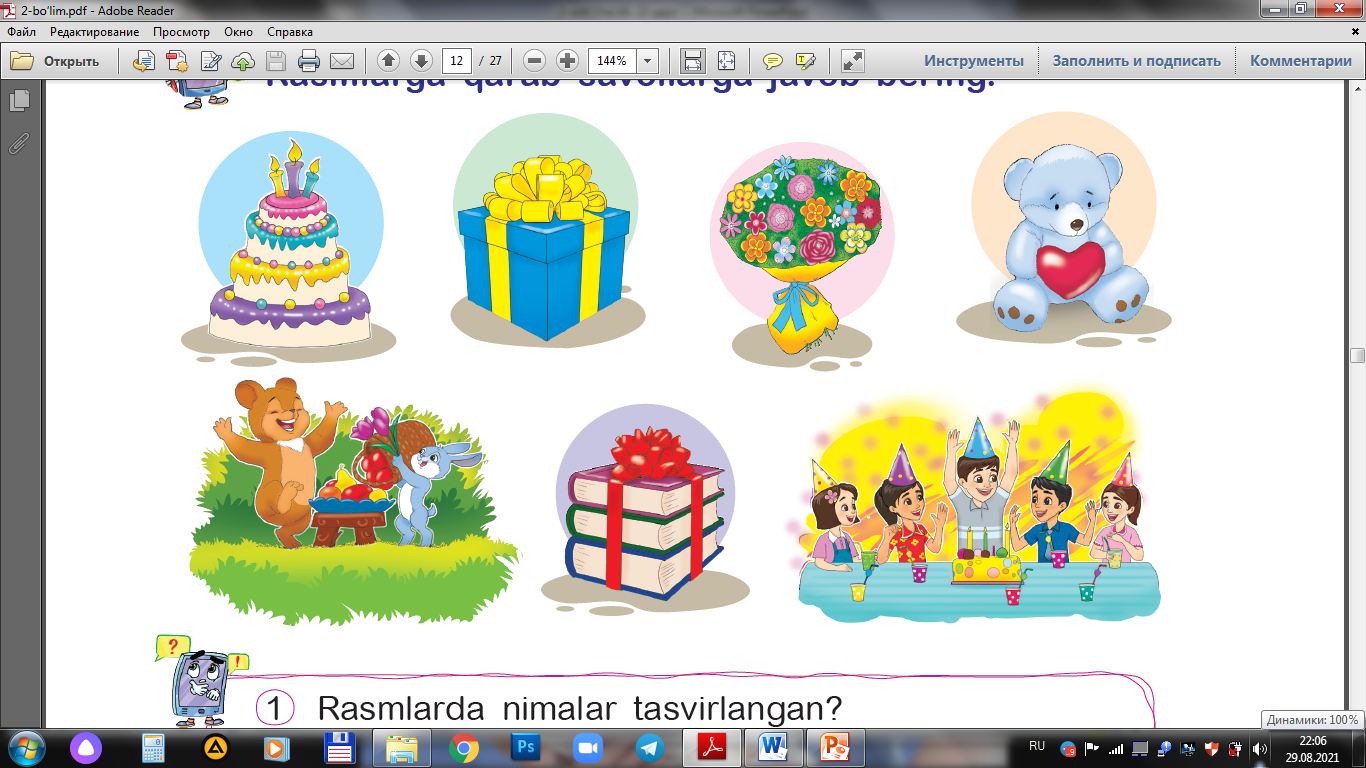 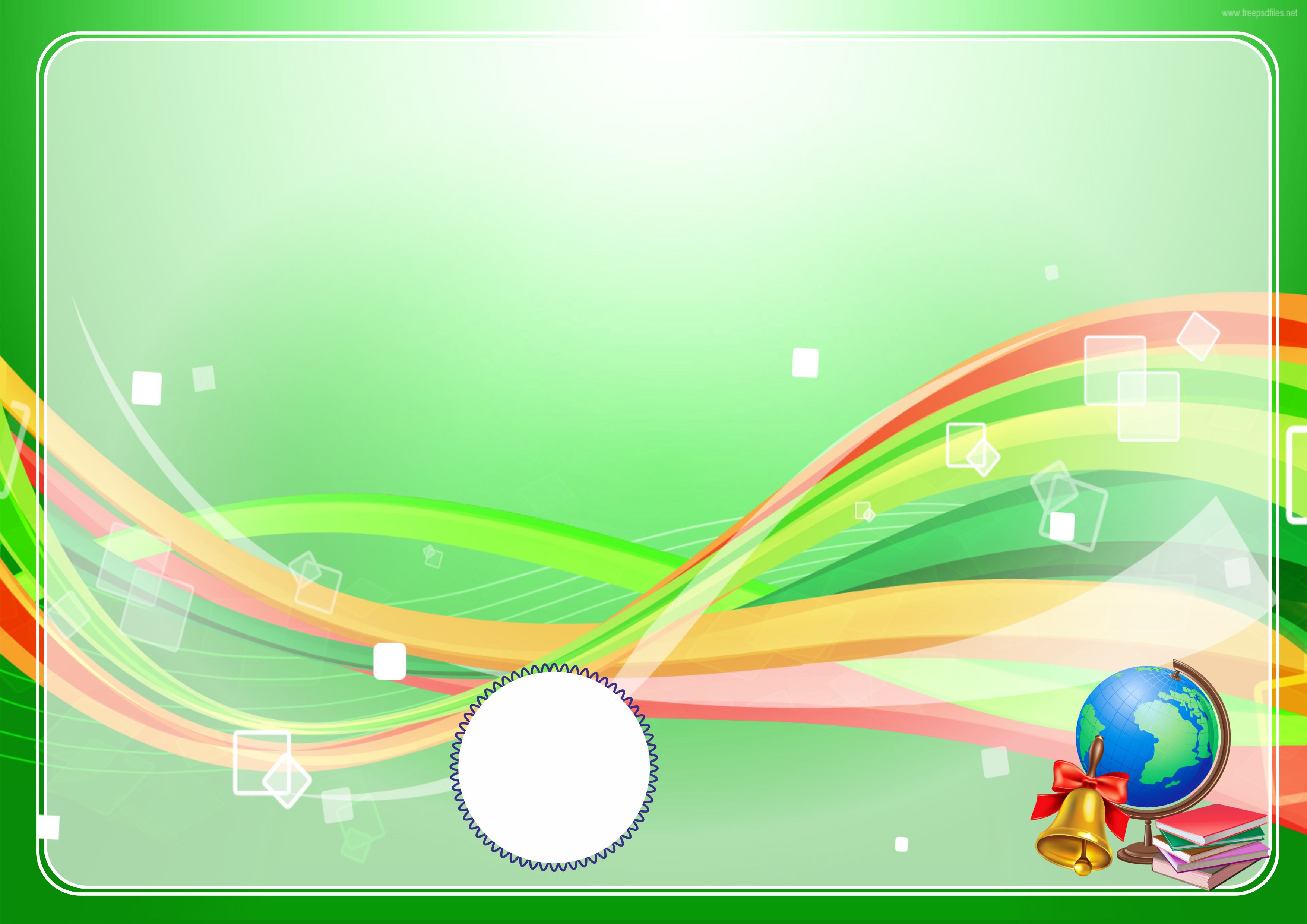 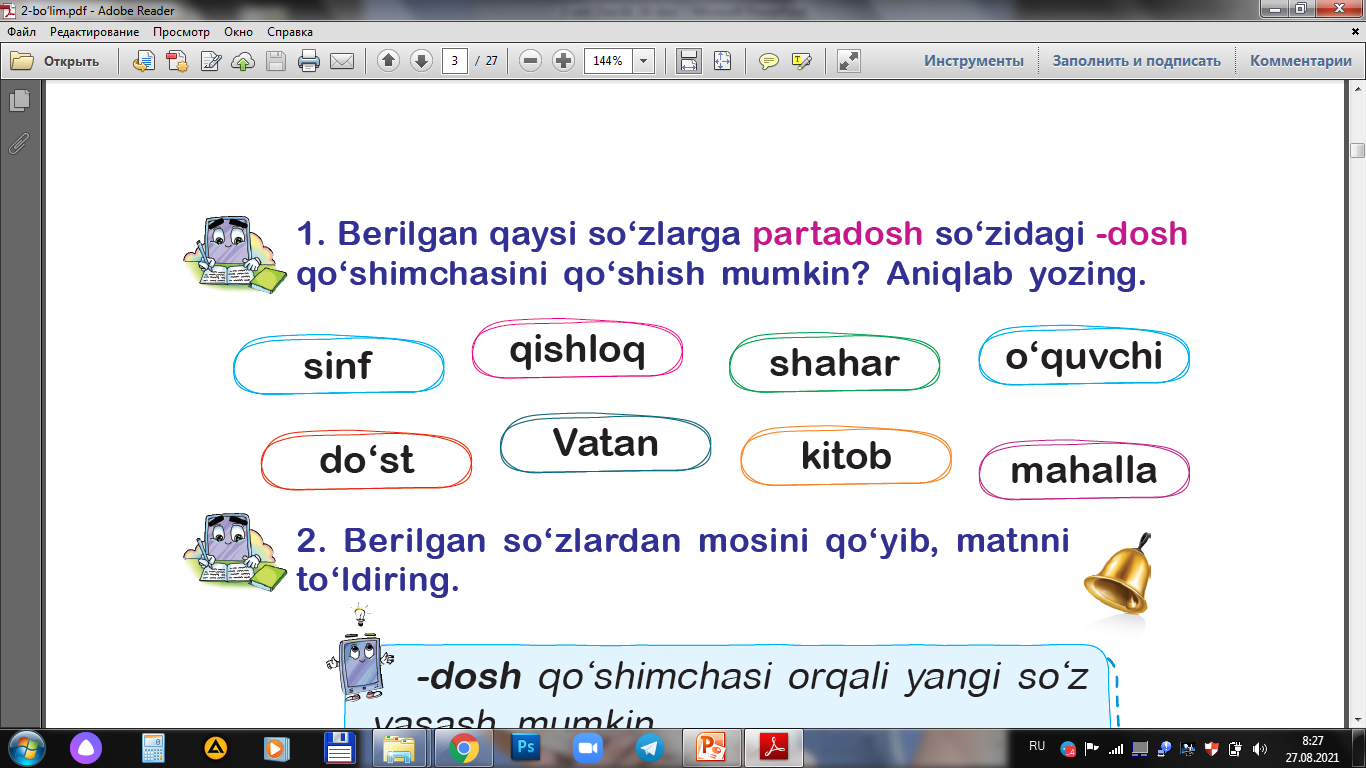 Savollarga javob yozing
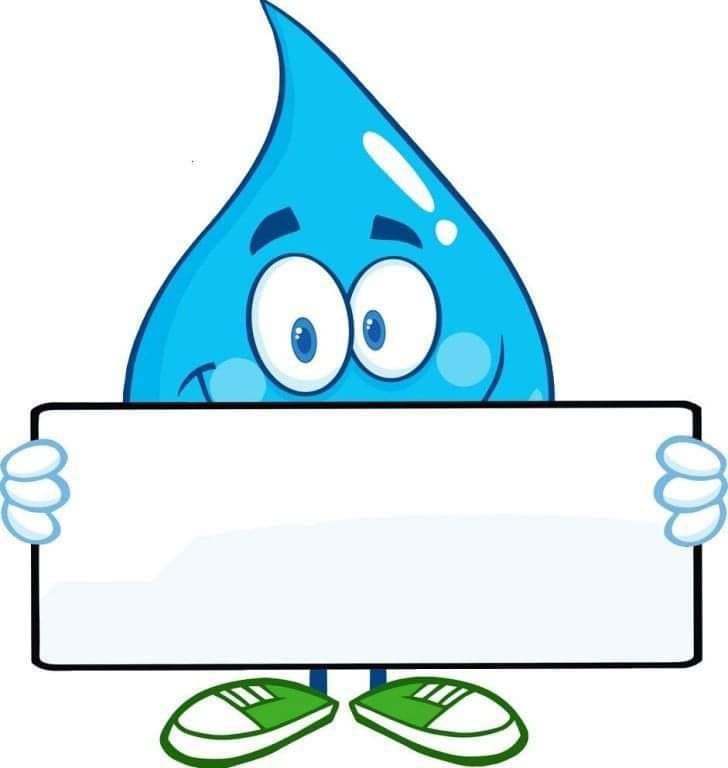 ?
Sizning tug‘ilgan kuningiz qaysi oyning qaysi kunida?
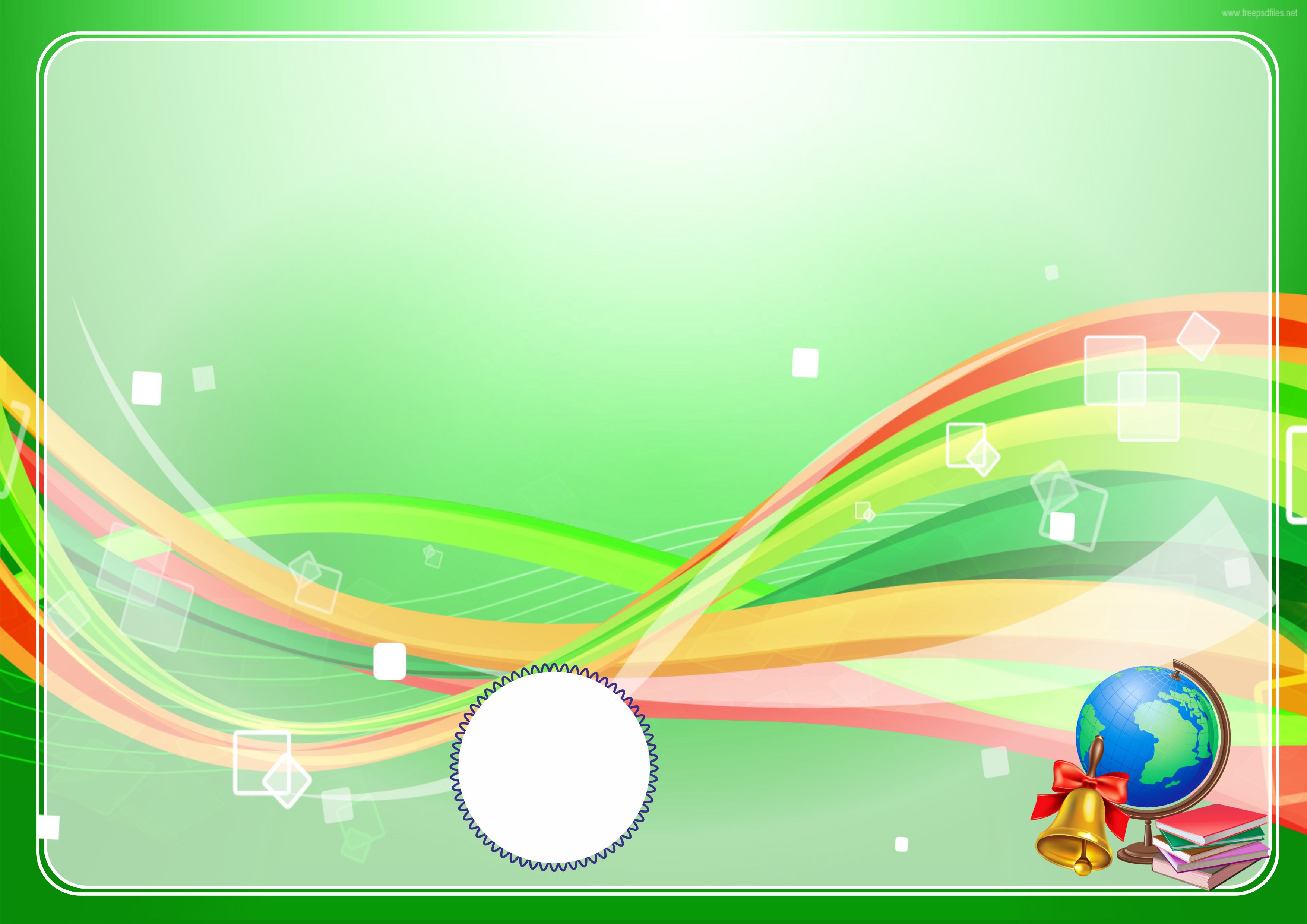 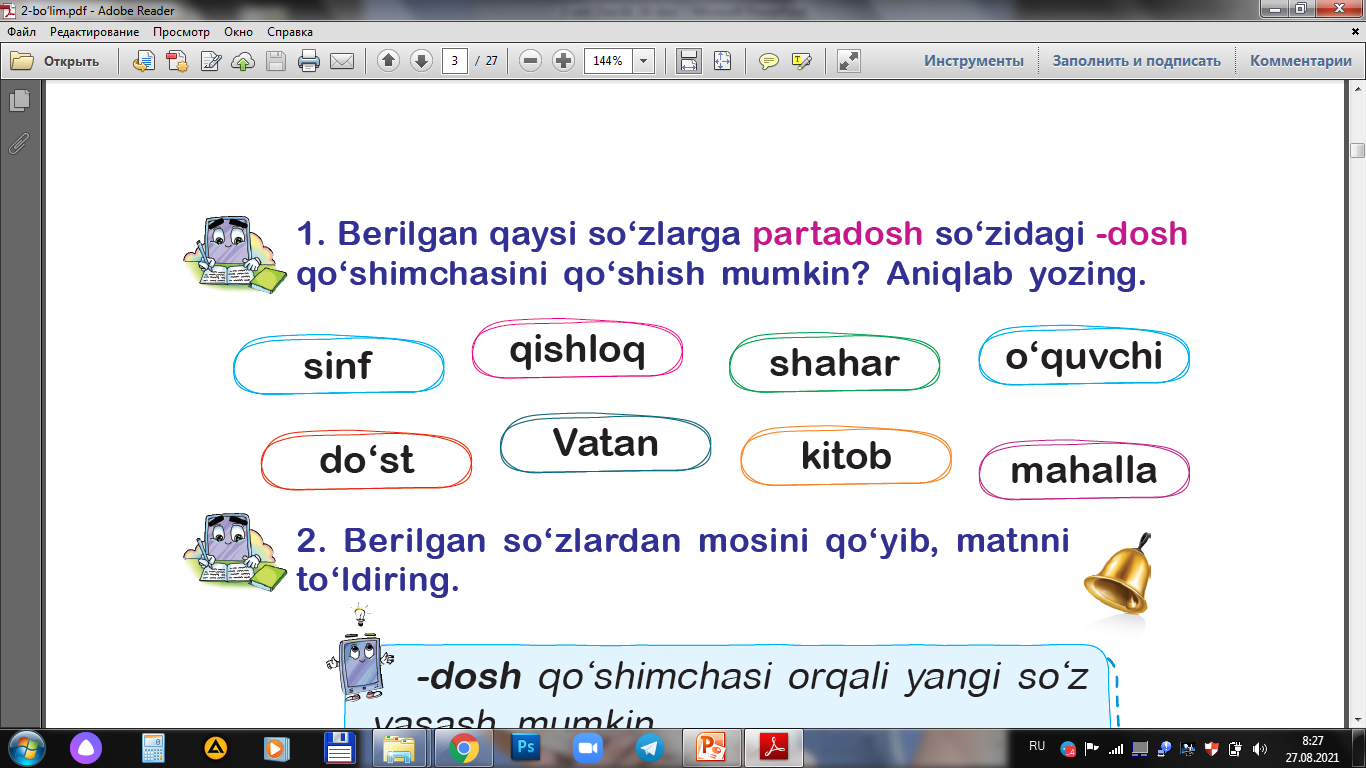 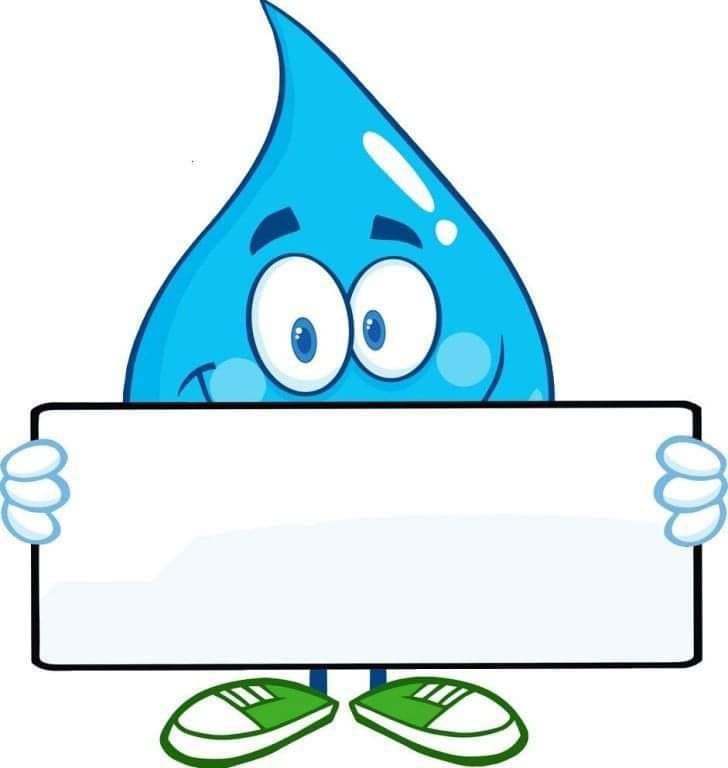 ?
Sizga nima sovg‘a berishlarini
 istaysiz?
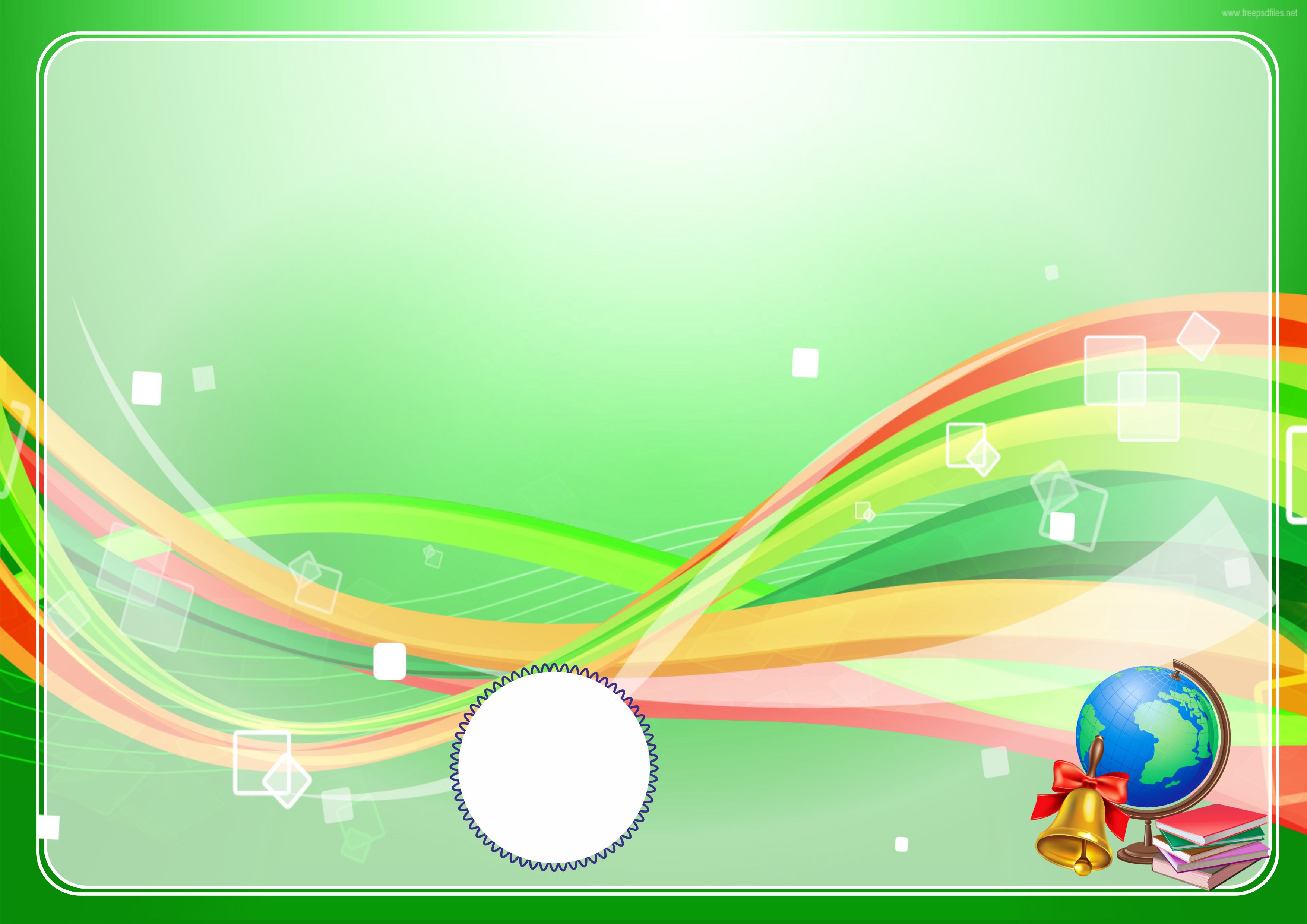 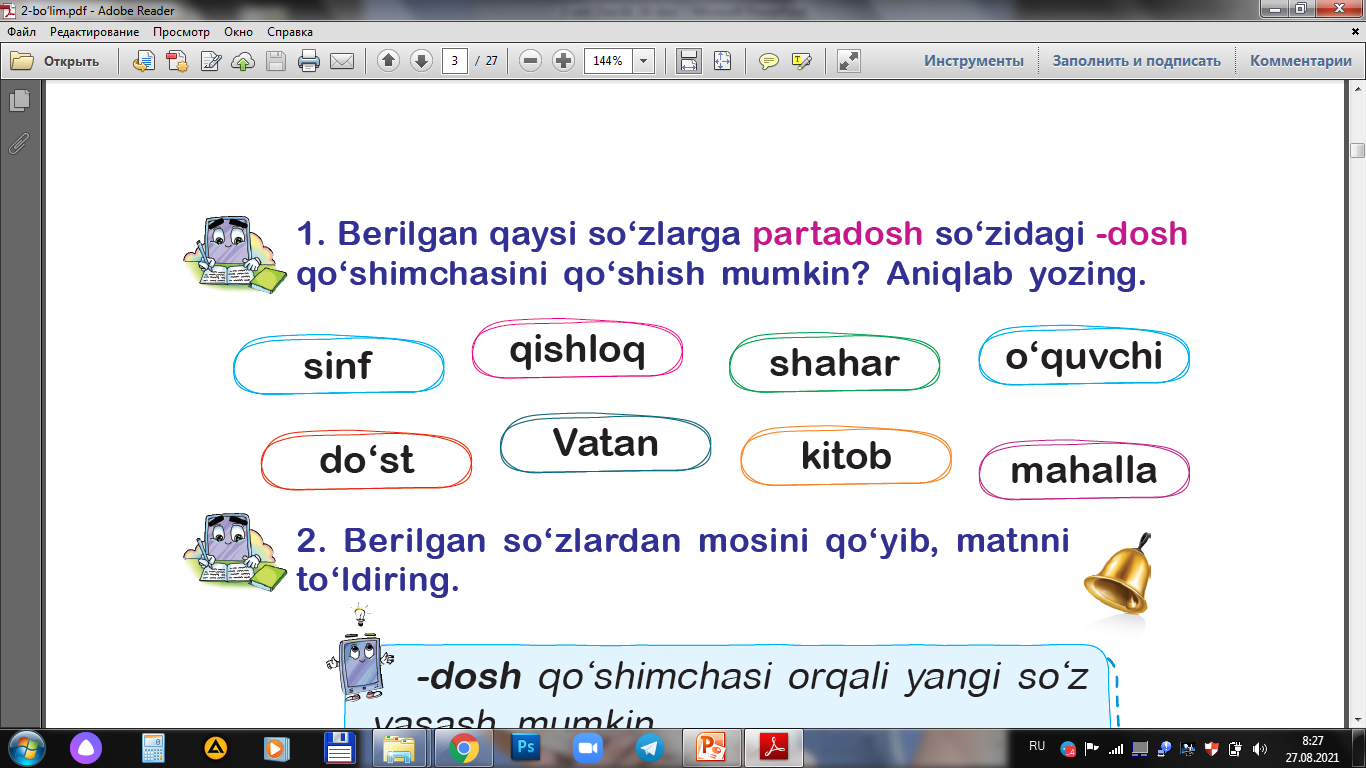 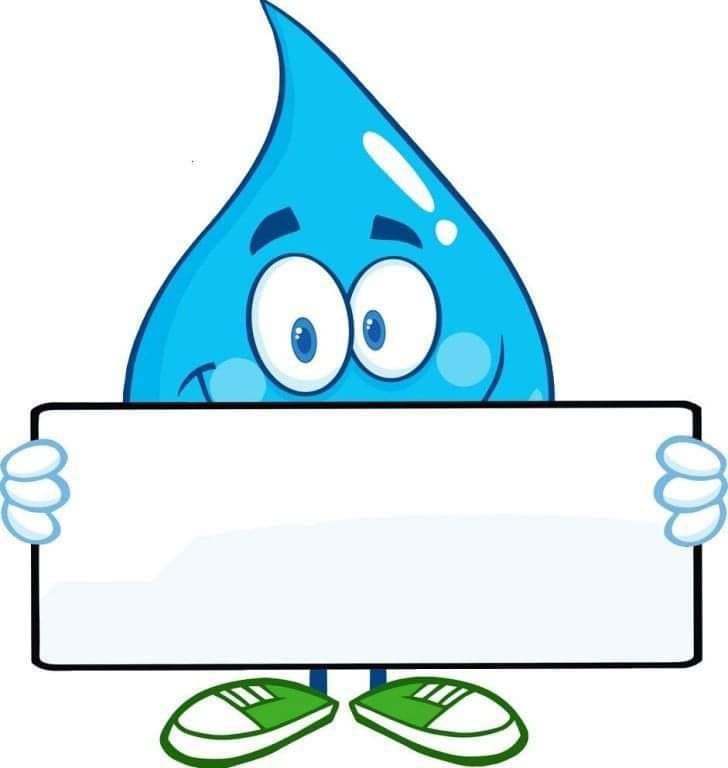 ?
Tug‘ilgan kuningizga kimlar mehmon bo‘lib kelishini xohlaysiz?
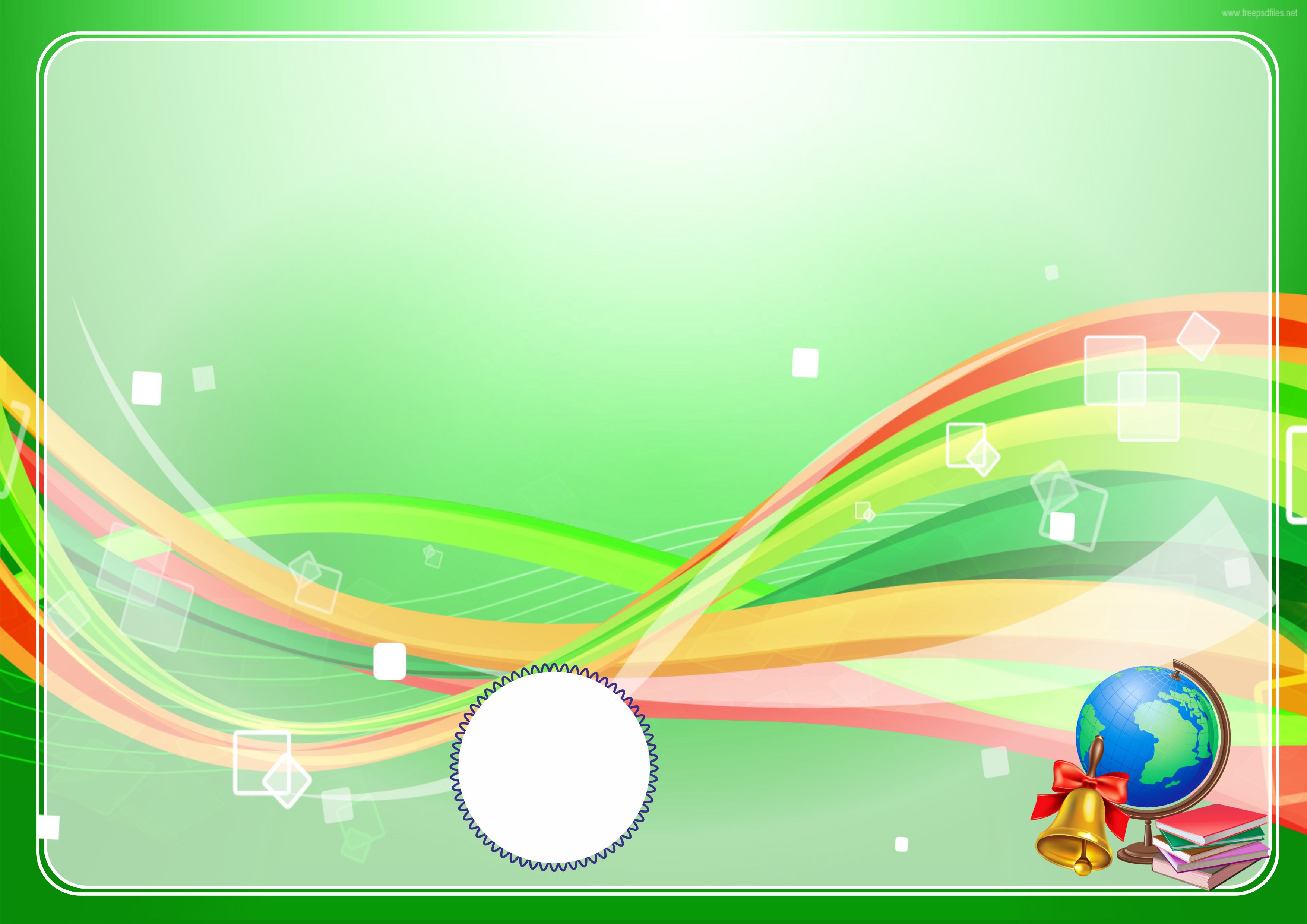 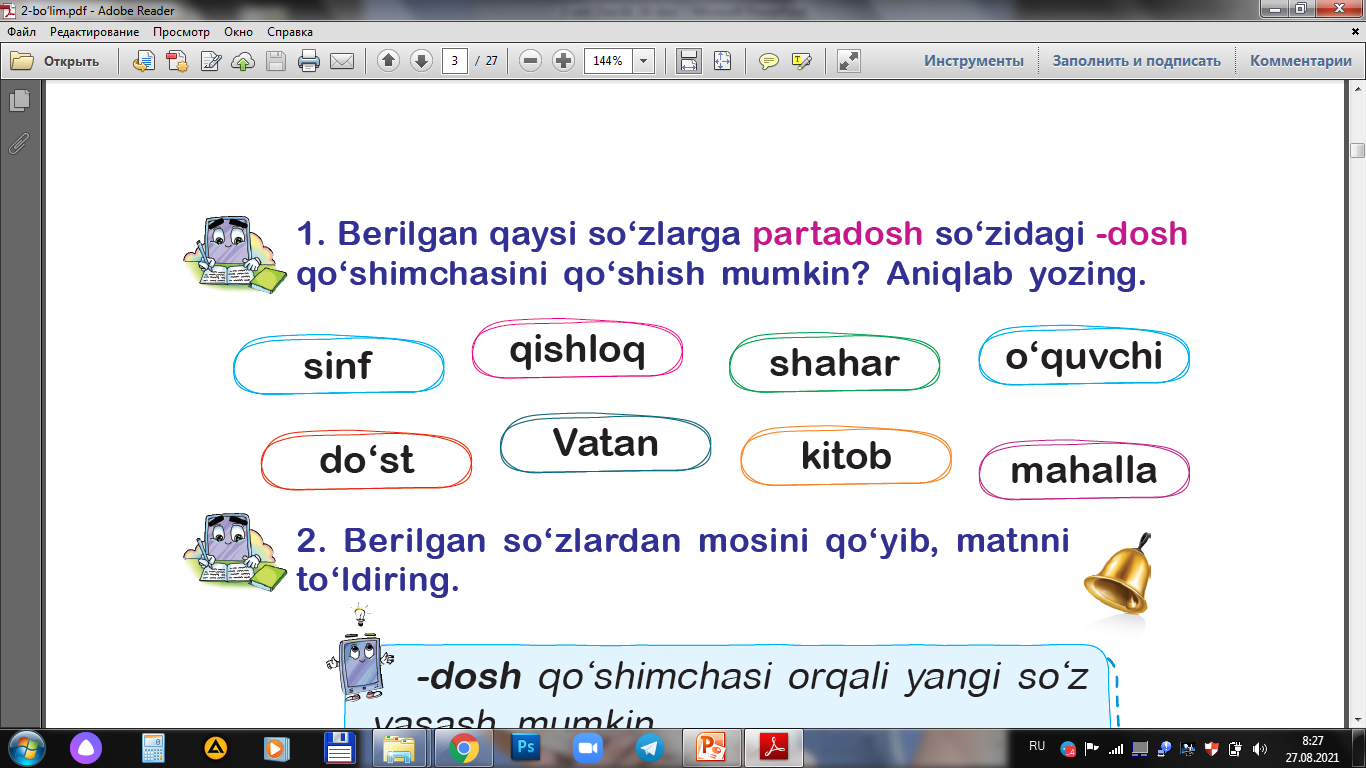 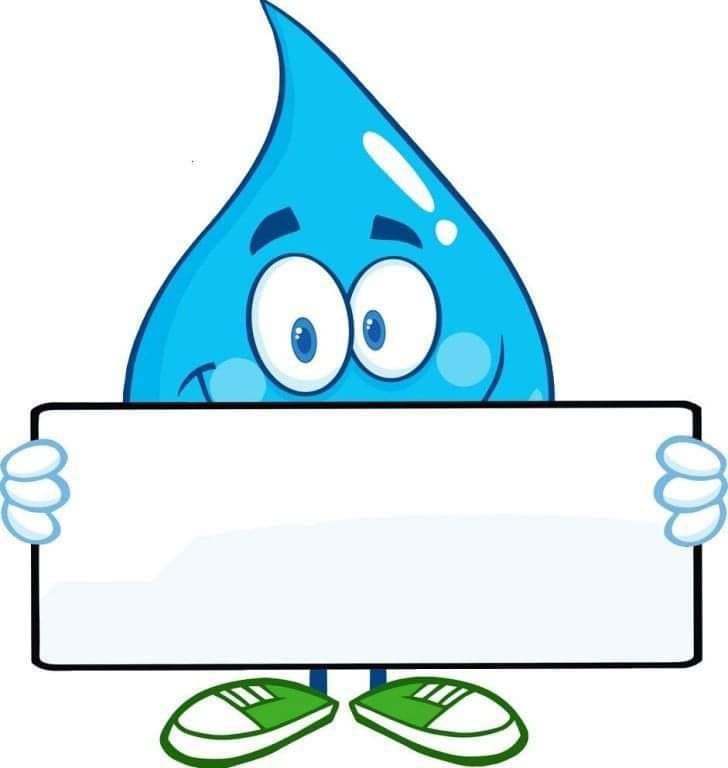 ?
Tug‘ilgan kuningizda berilgan qaysi sovg‘a sizni eng ko‘p xursand qilgan?
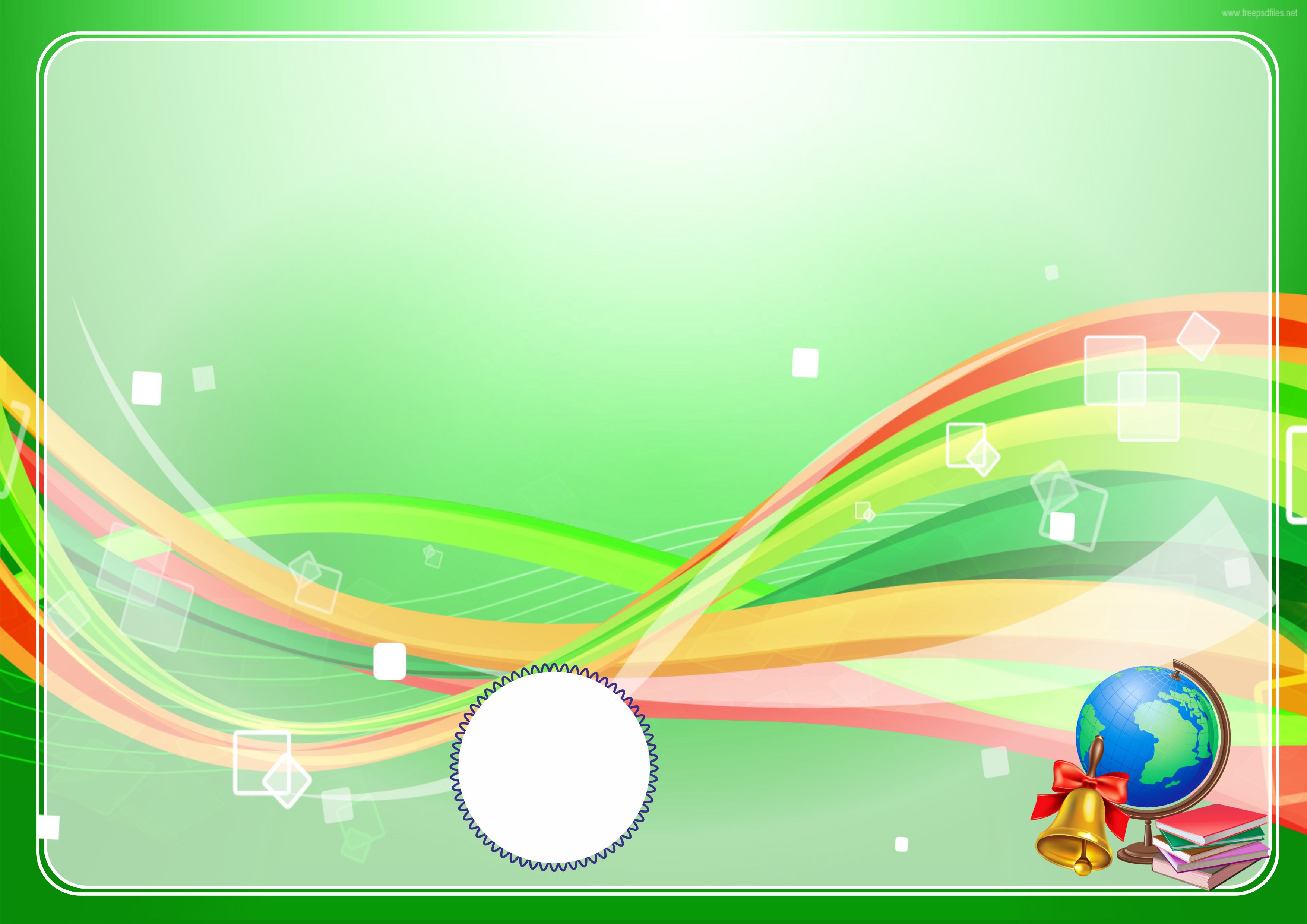 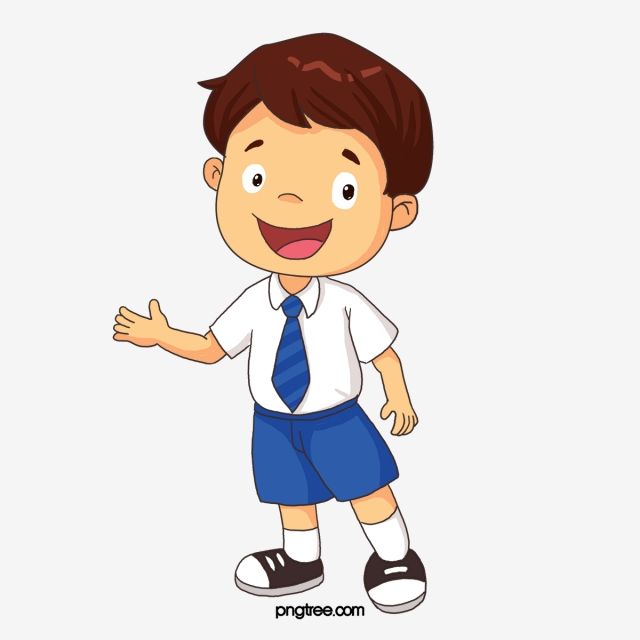 Bugungi dars haqida 
oila a’zolaringiz bilan suhbatlashing
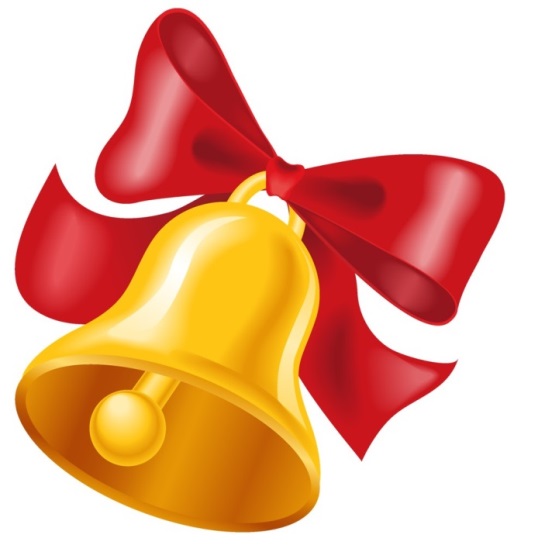